Mateřská  škola  Na Daliborce, Hořice
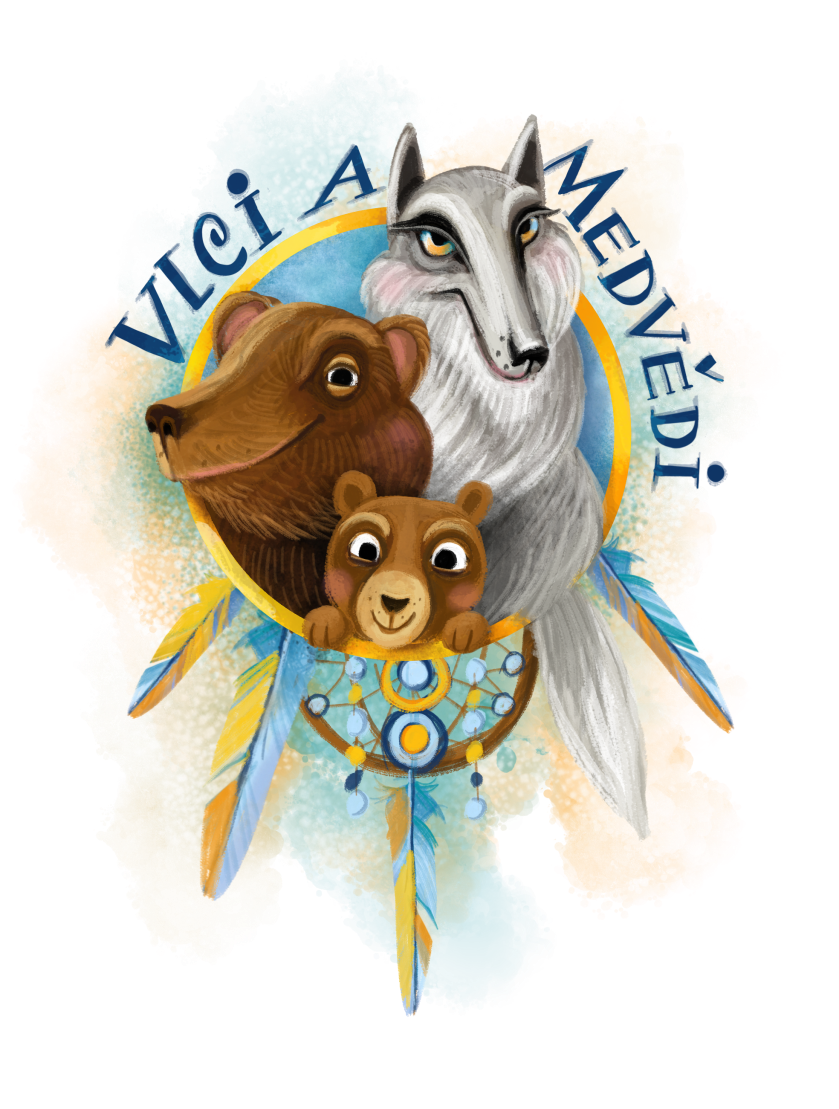 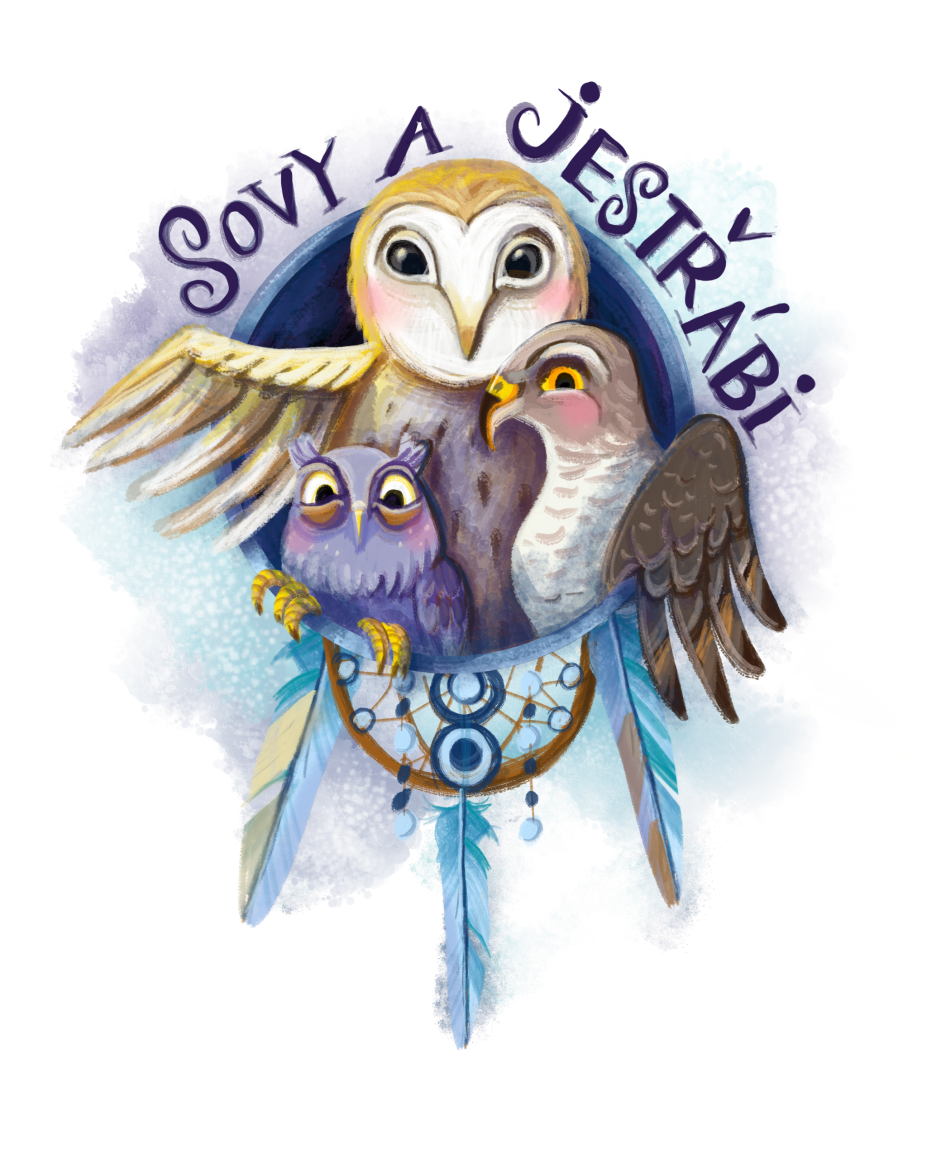 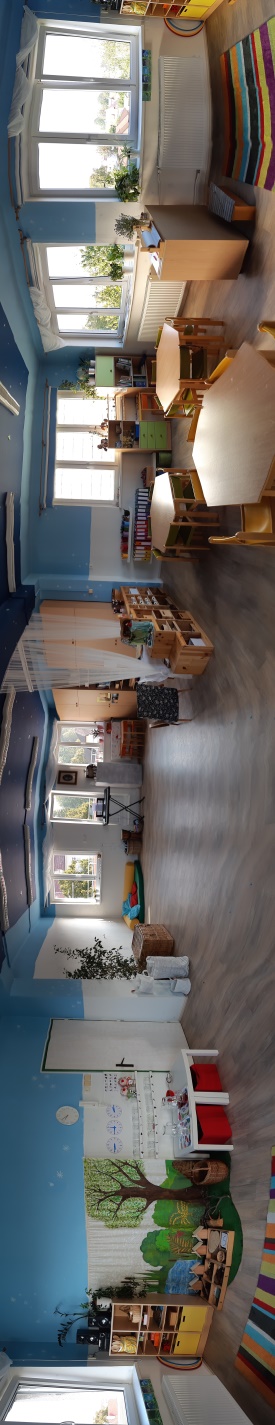 Mateřská  škola  Na Daliborce, Hořice
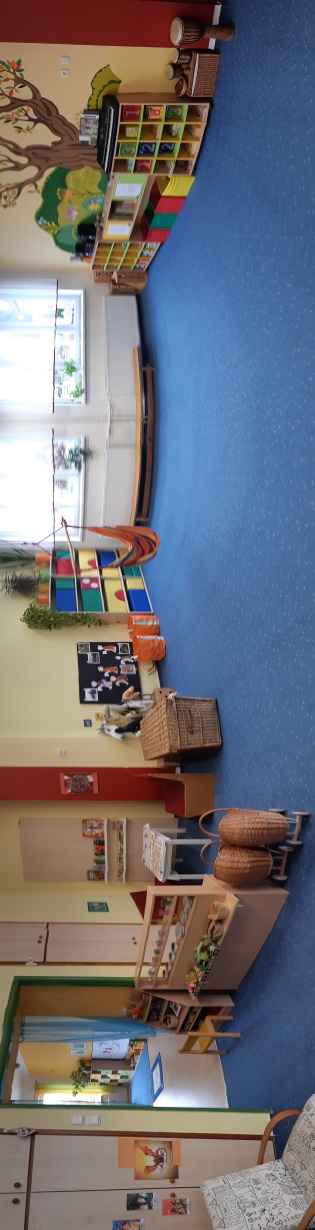 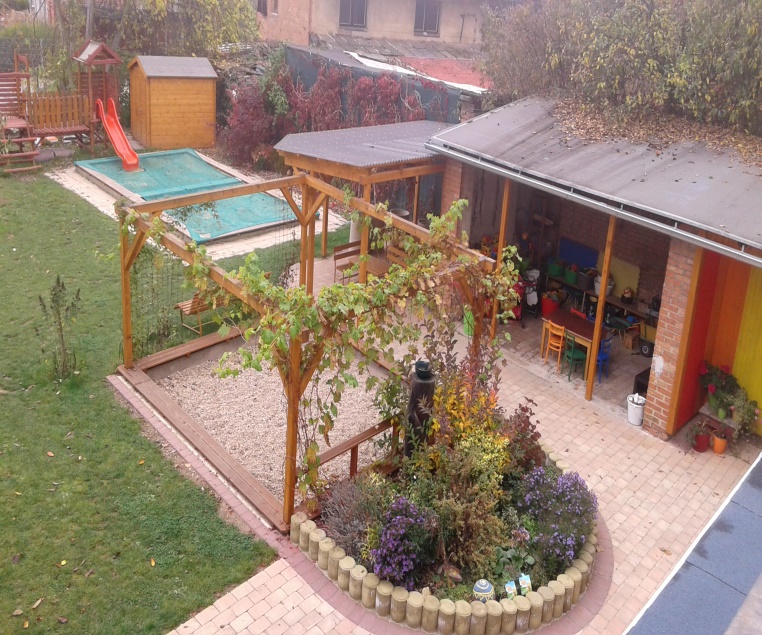 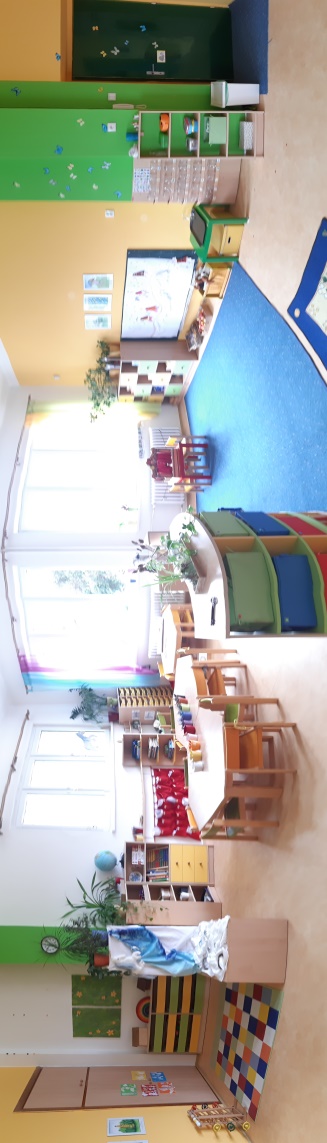 Tři učebny a část zahrady
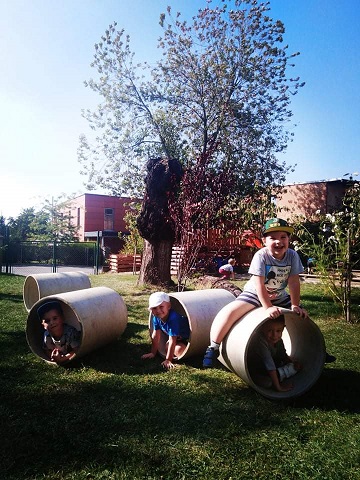 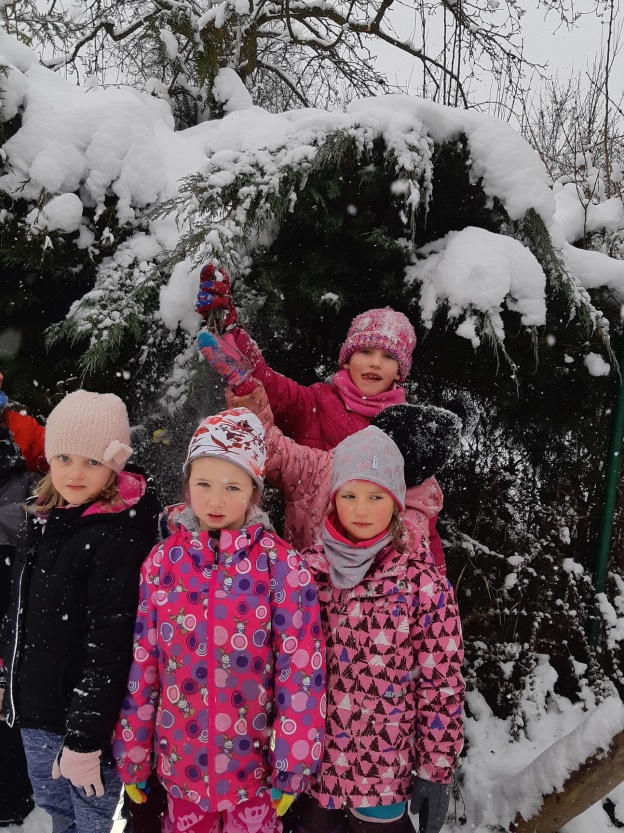 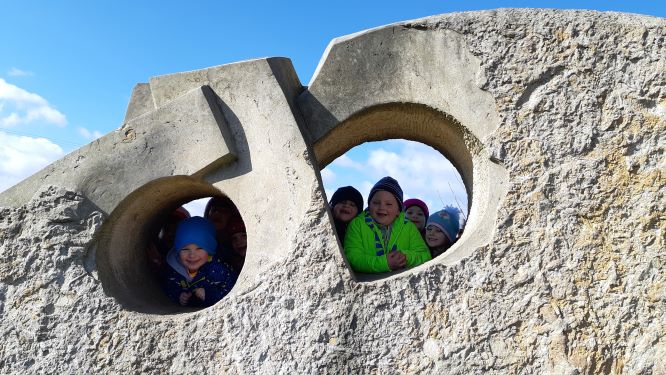 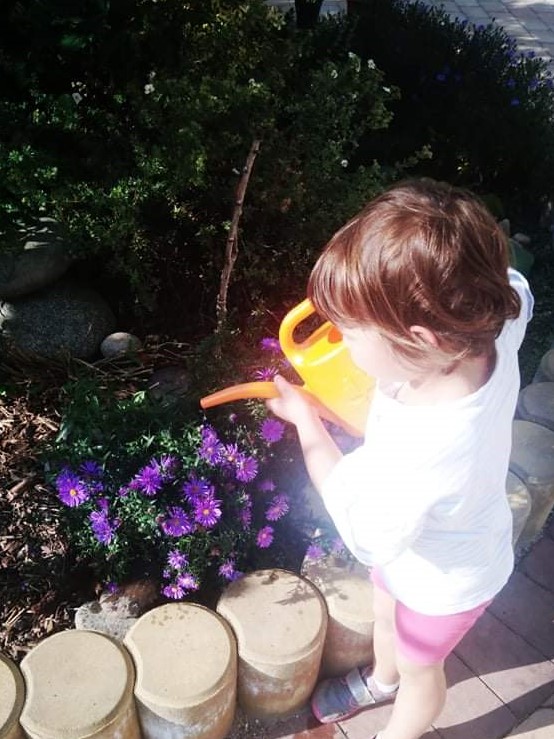 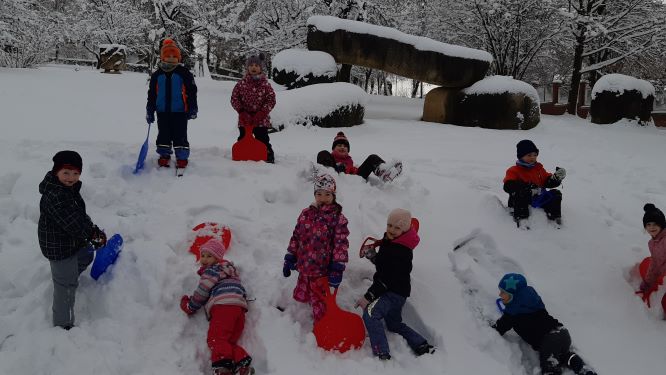 Naší hlavní aktivitou je environmentální výchova, vzdělávání a osvěta, v rámci které uskutečňujeme různé projekty
Hvězdárna Jičín
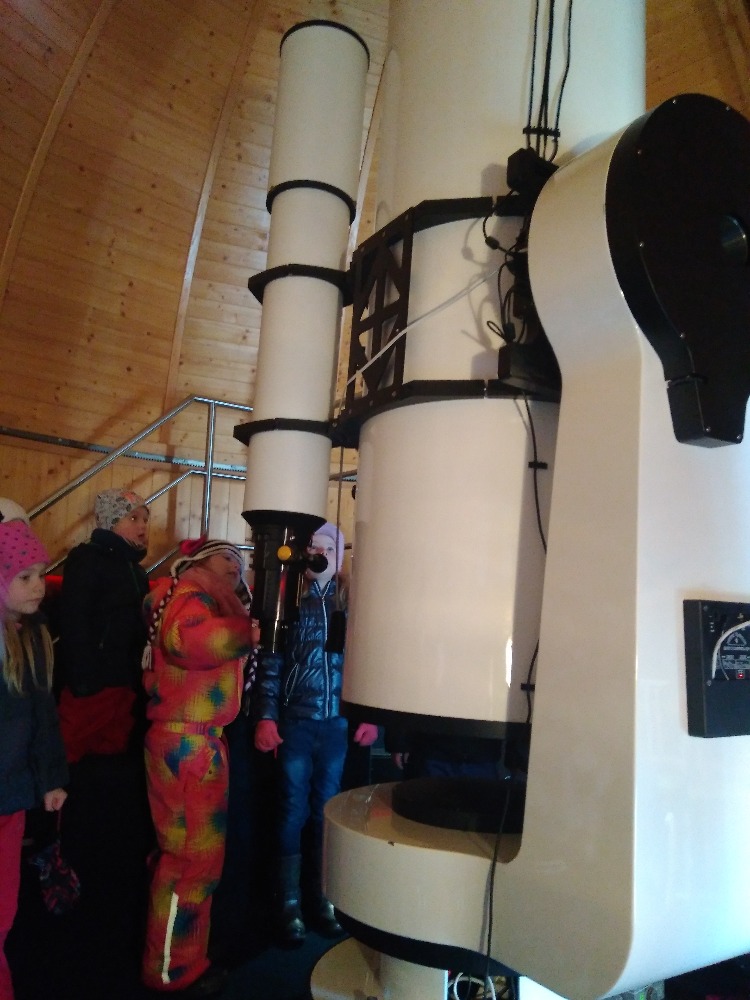 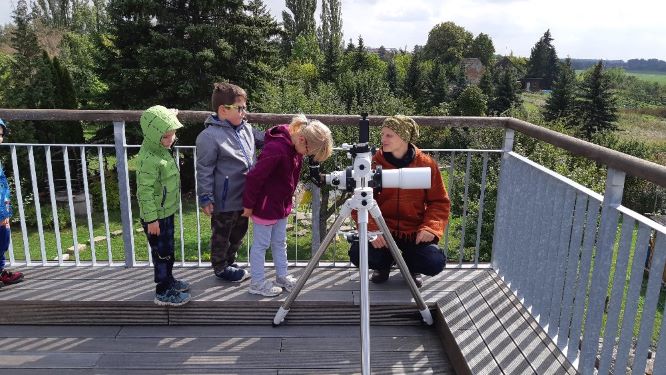 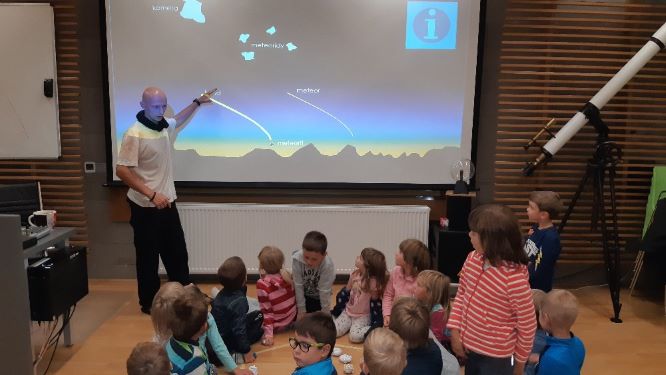 Světadíly
ASIE
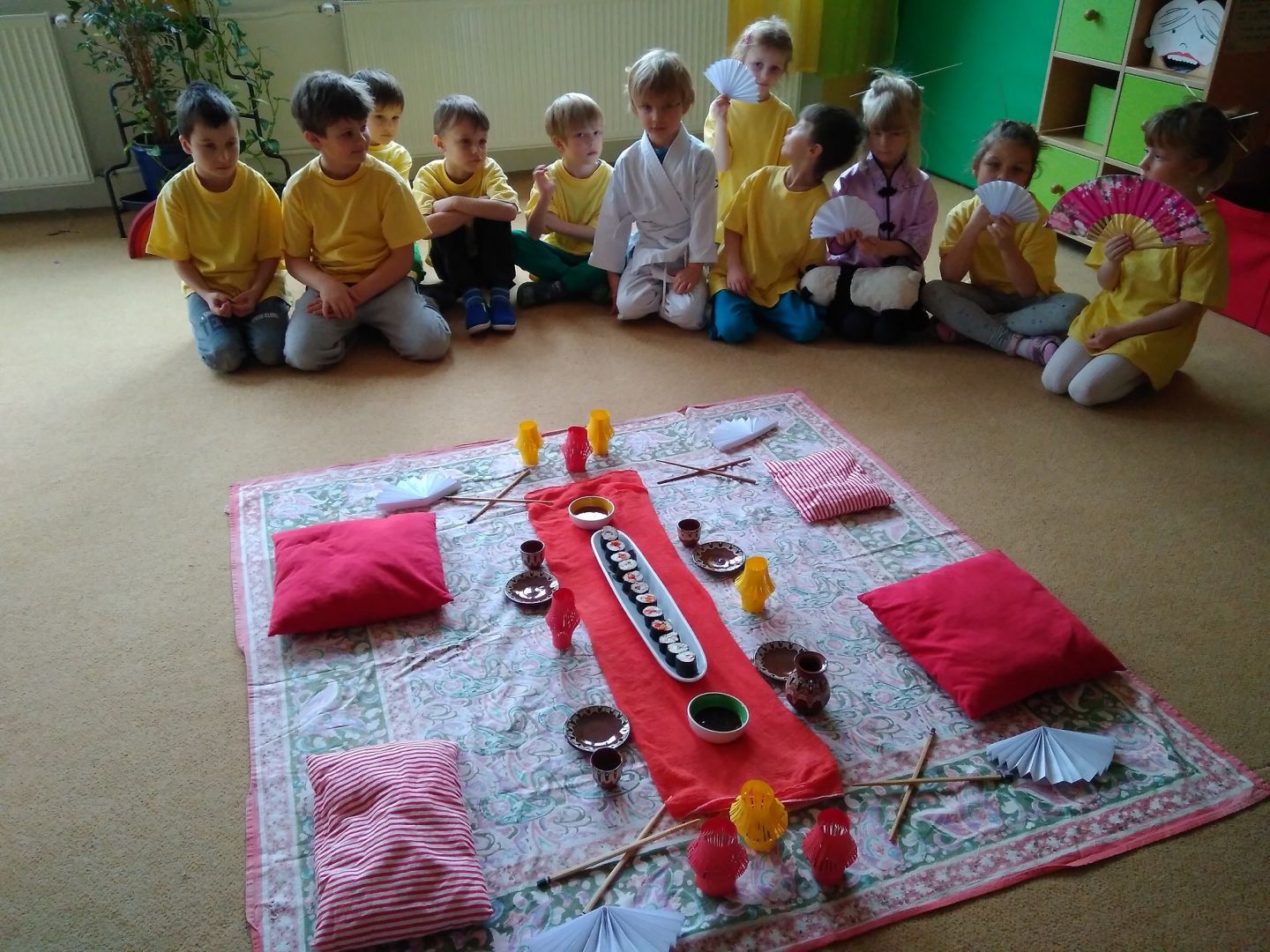 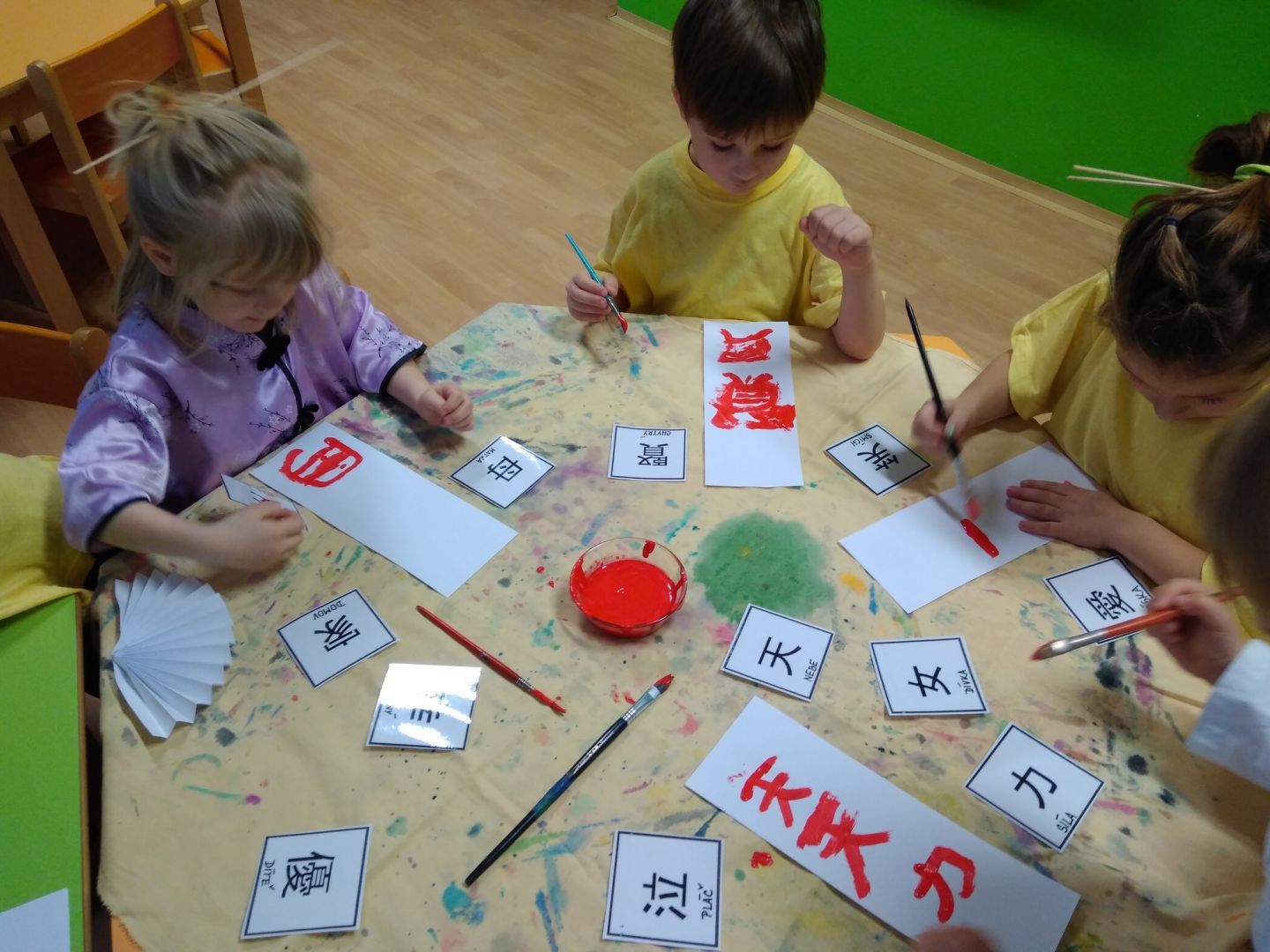 Olympijské hry
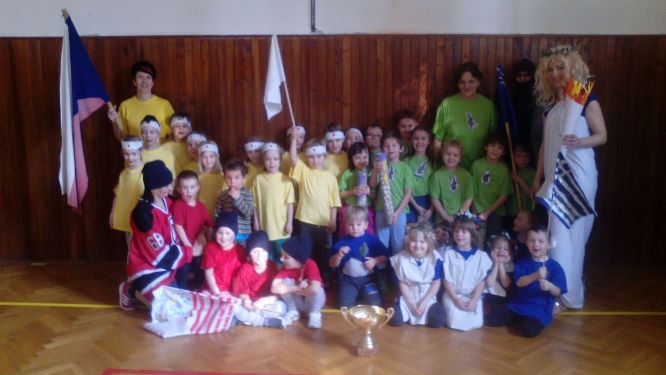 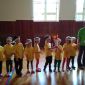 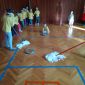 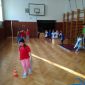 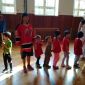 Veškeré naše aktivity jsou zaměřeny na pobyt v přírodě. Klademe důraz na prožitkové učení – vnímání všemi smysly. Přírodu zkoumáme do hloubky, abychom pochopili veškeré její zákonitosti.
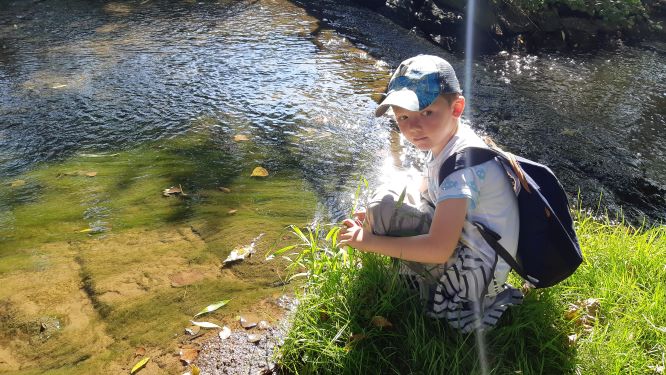 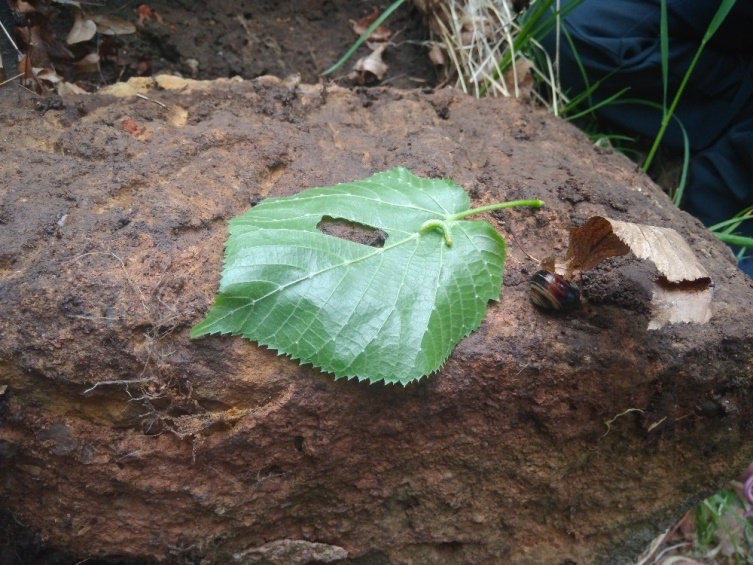 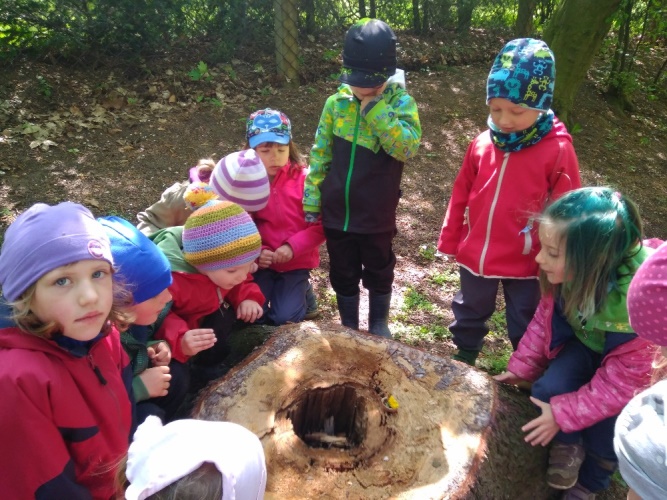 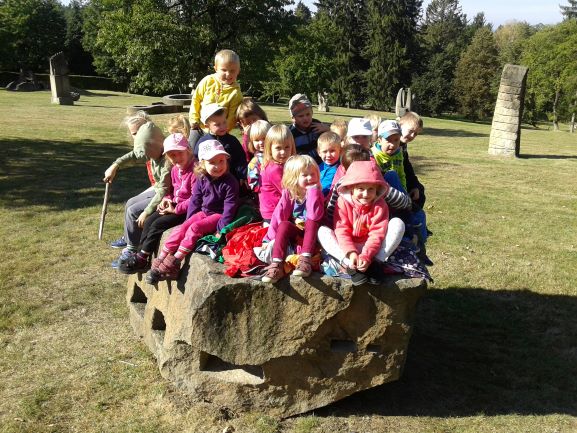 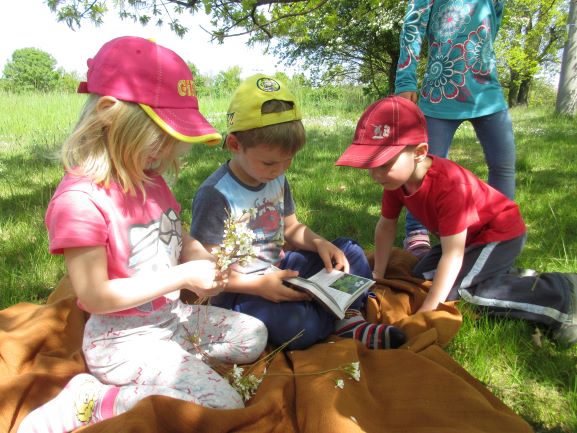 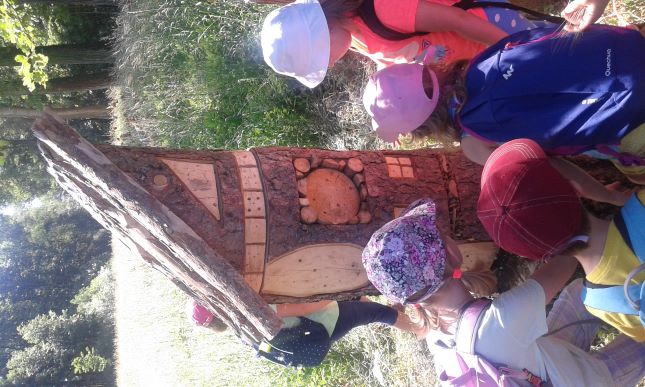 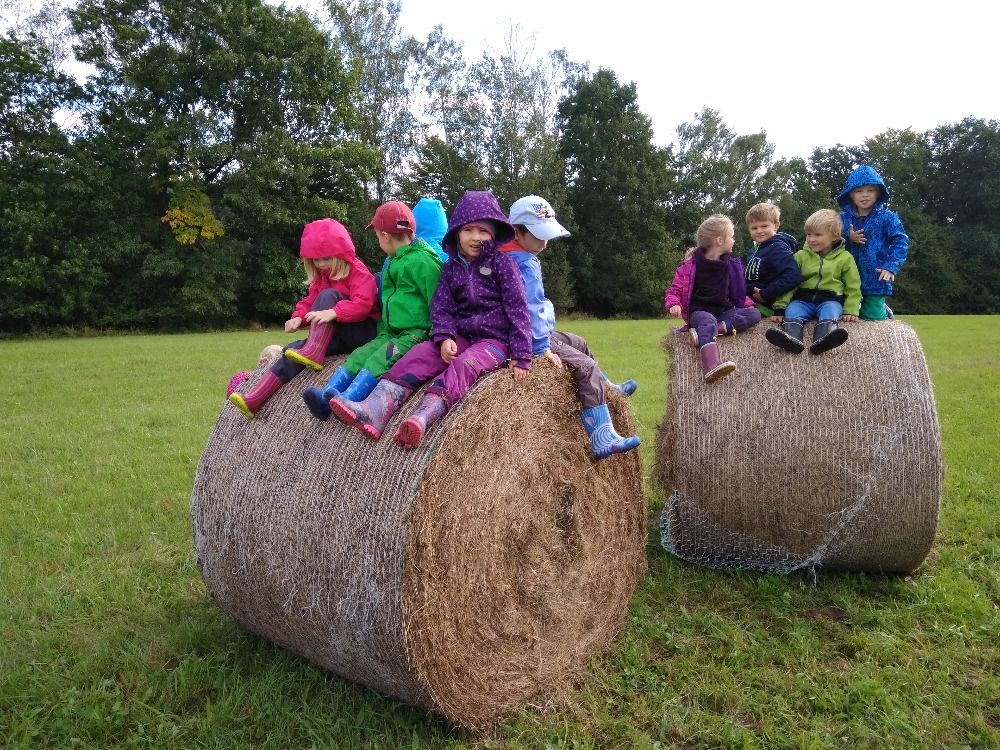 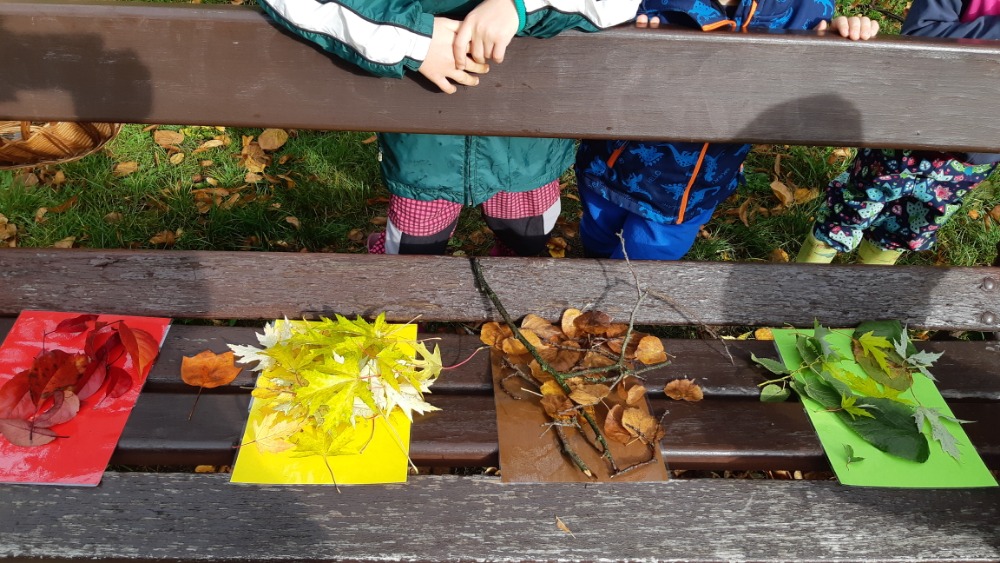 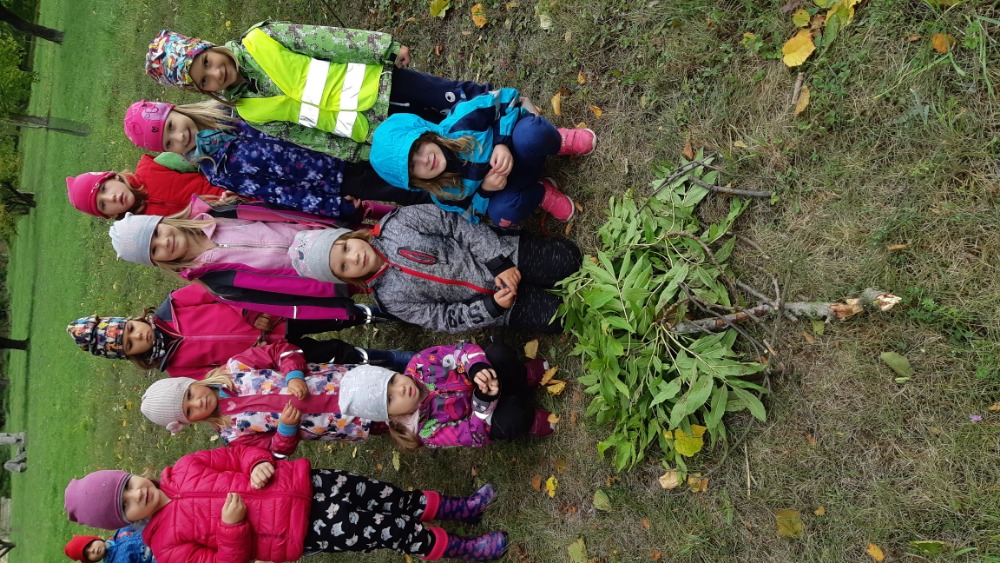 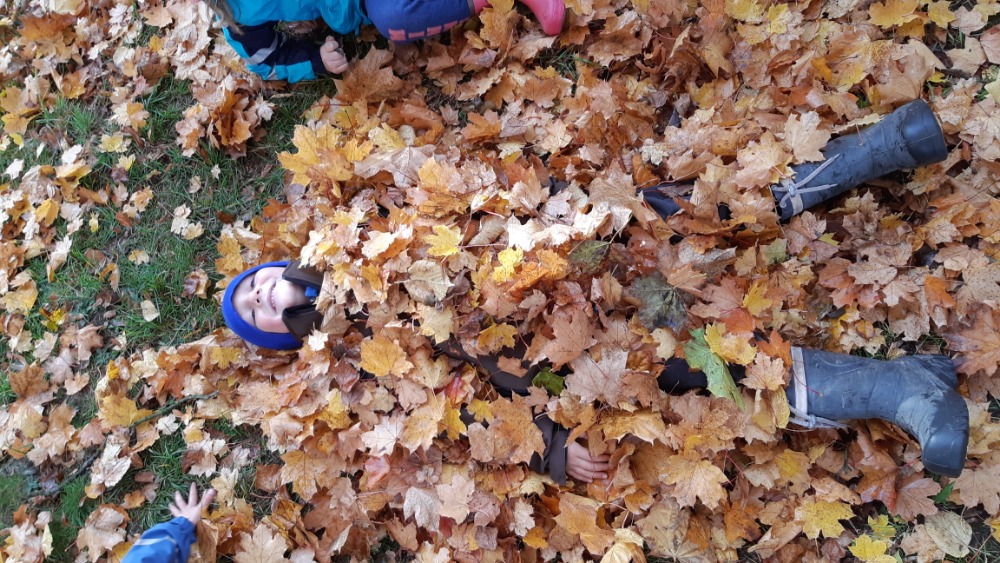 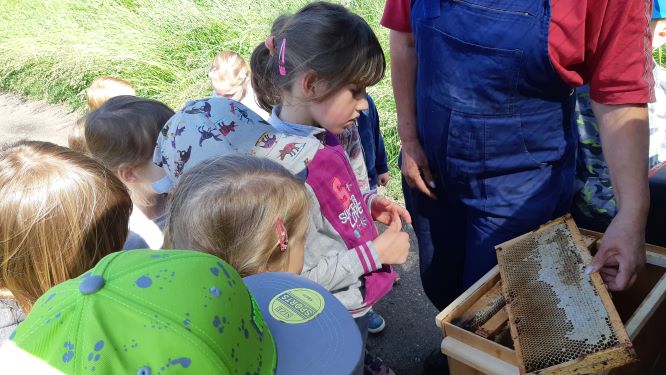 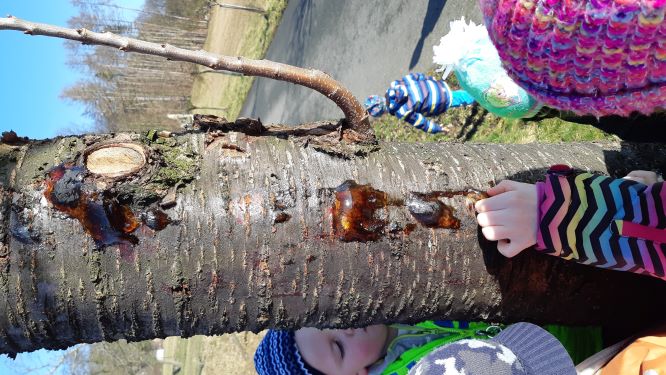 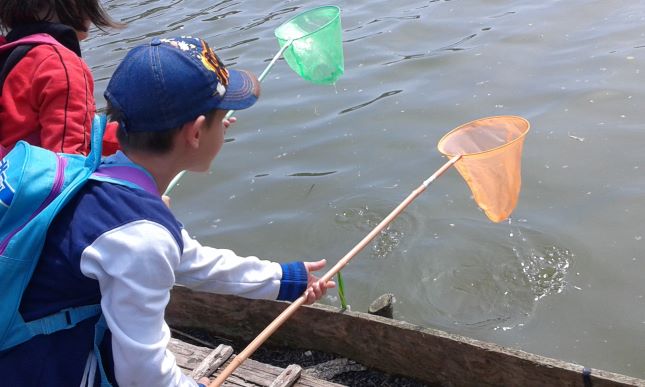 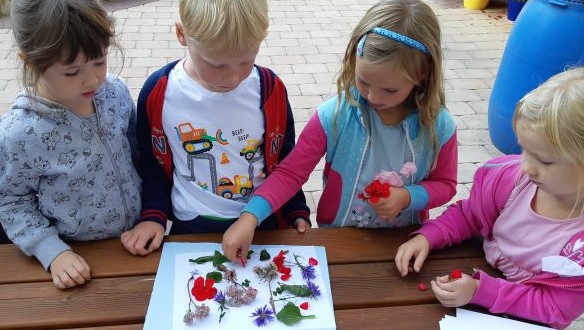 Transfer barvy
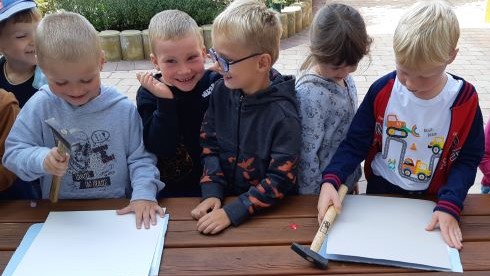 Landart
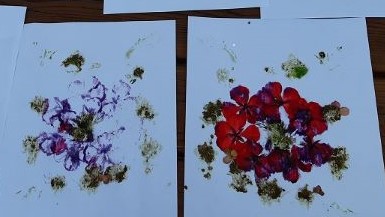 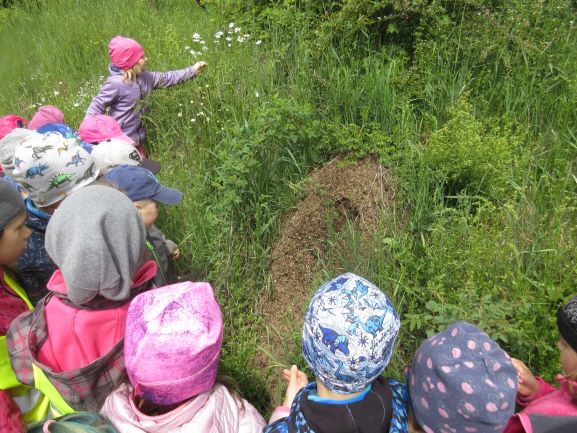 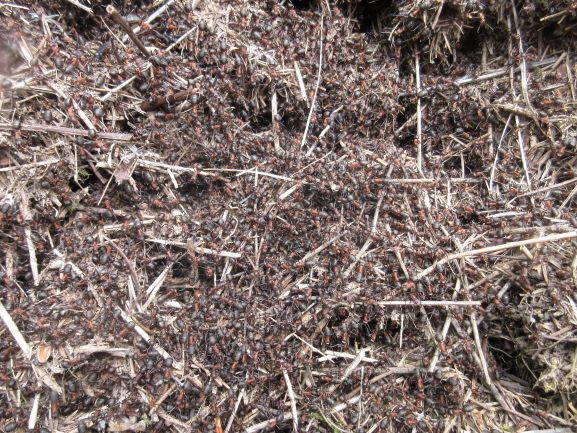 V  mraveništi
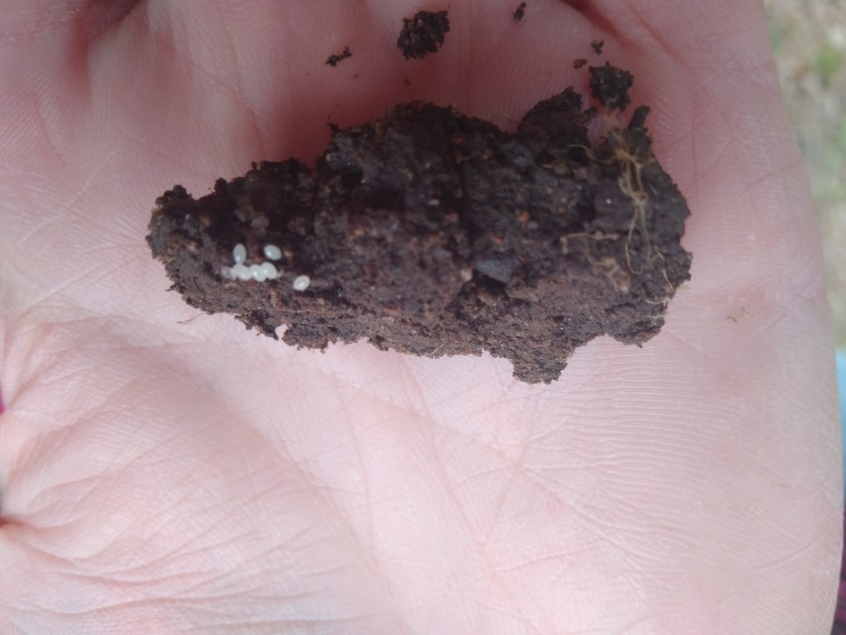 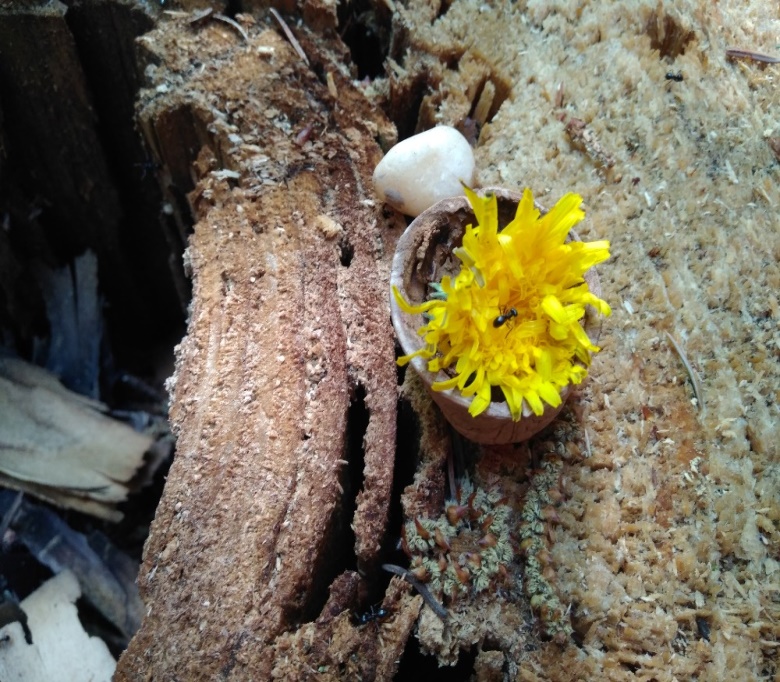 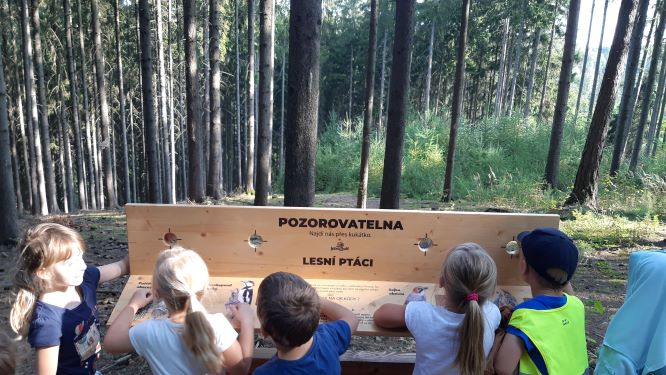 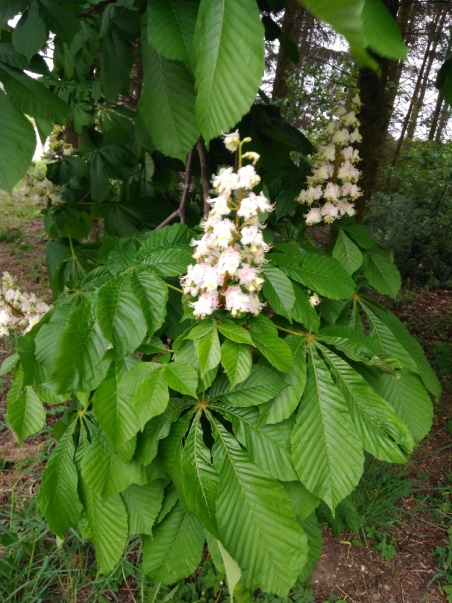 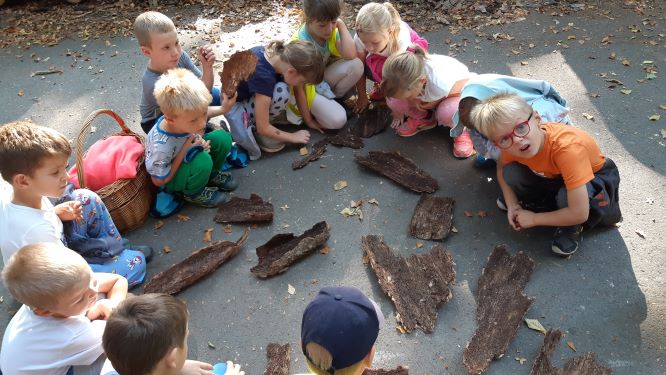 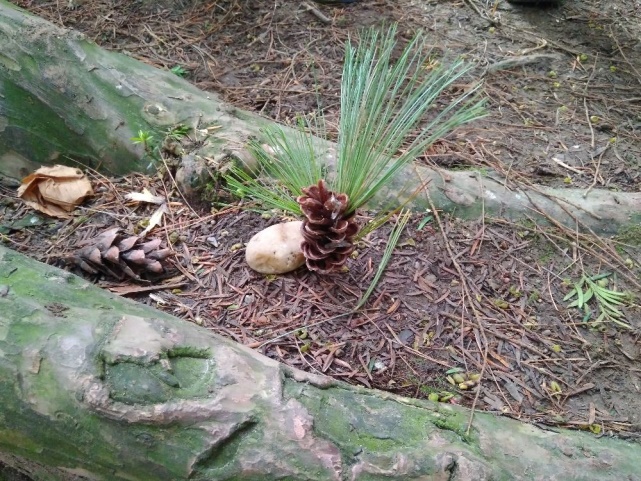 Ledové ozdoby
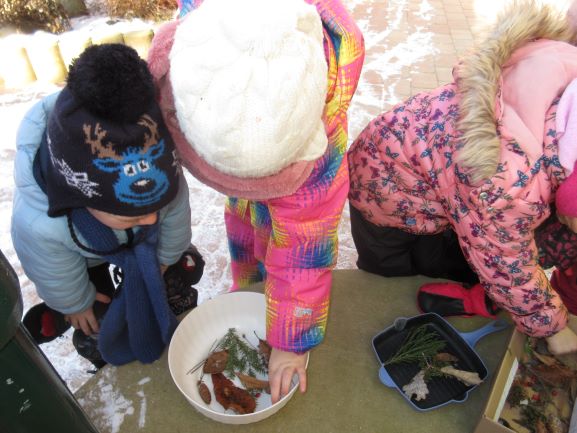 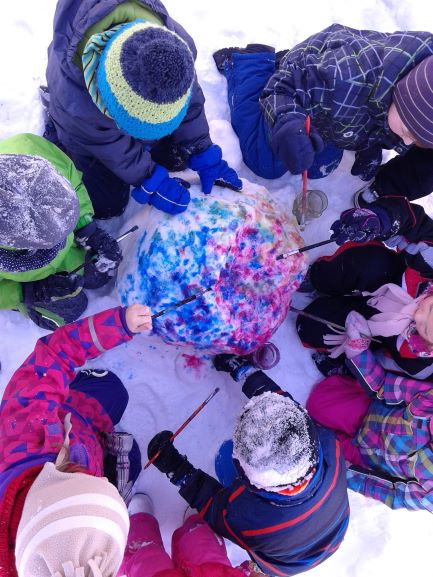 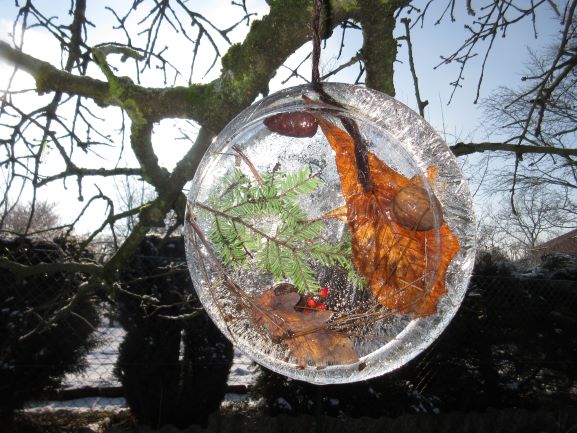 Součástí výchovy a vzdělávání je vzbudit v dětech zájem o naši historii a lidové tradice.
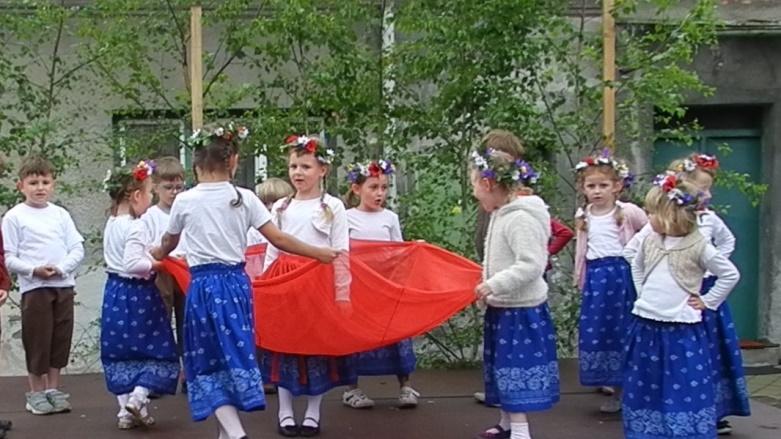 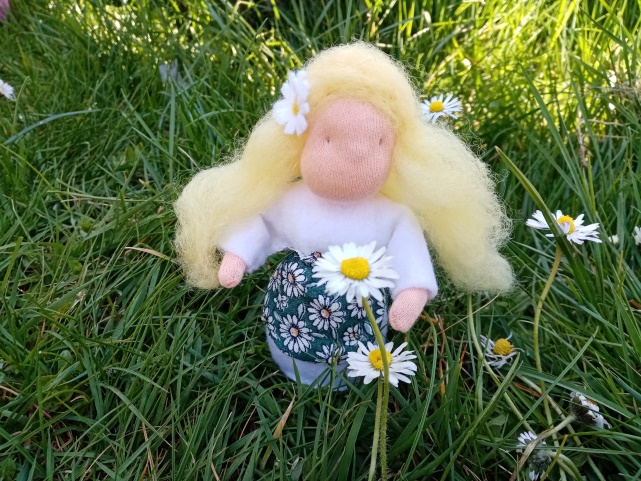 Masopust
Vítání jara – vynášení smrtky
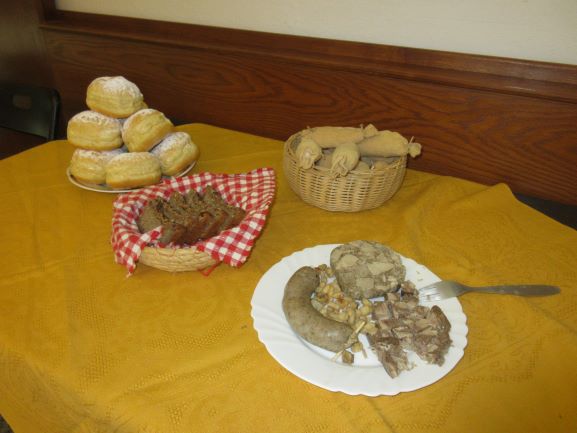 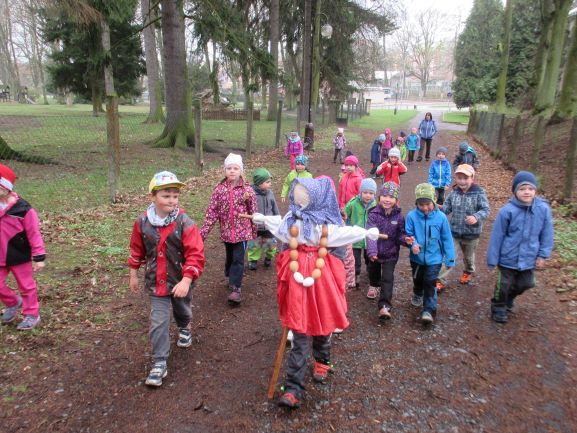 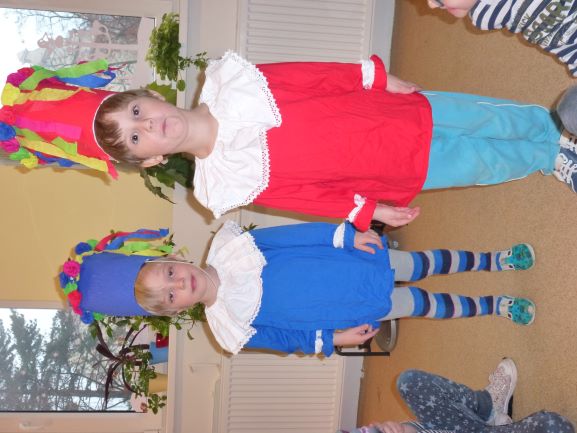 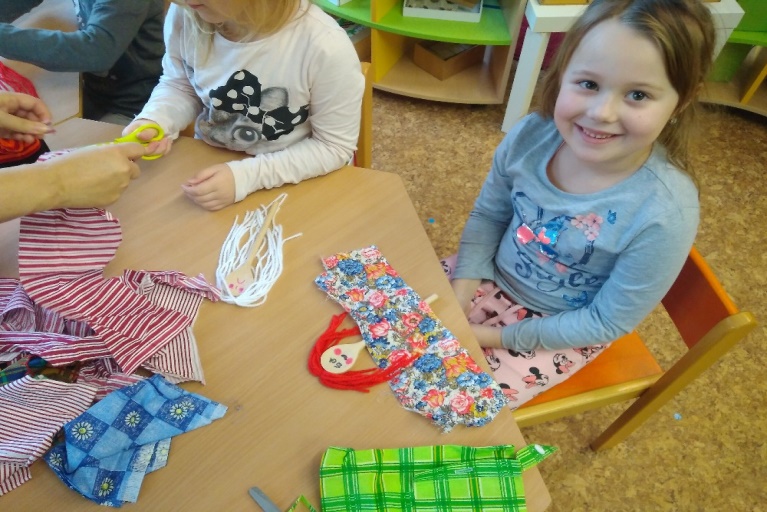 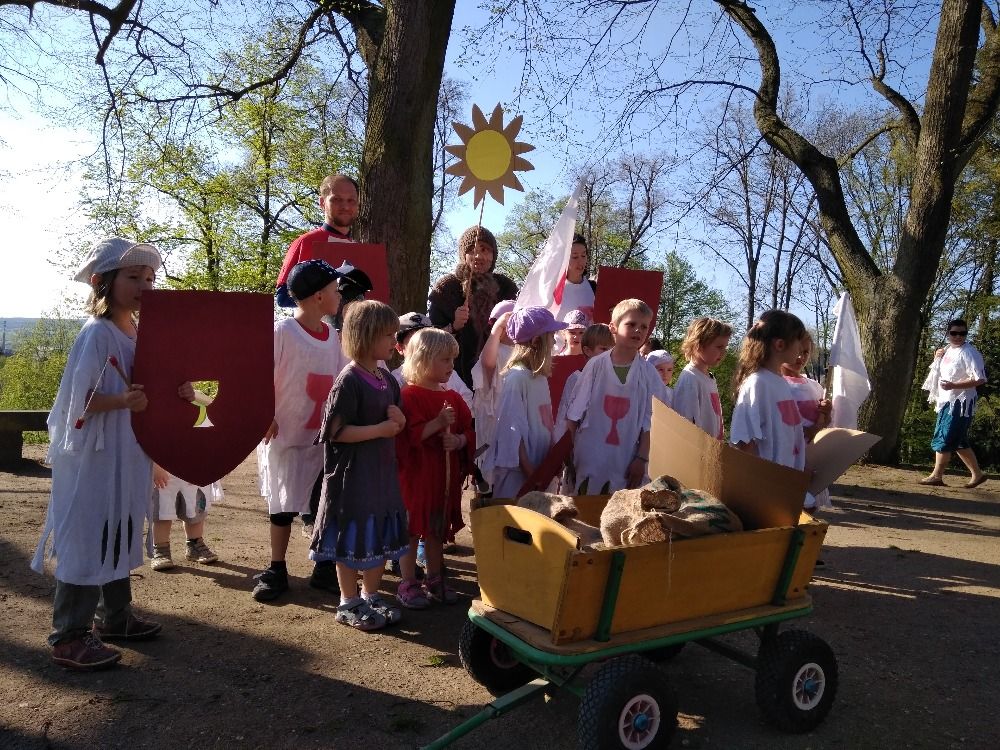 Rekonstrukce
bitvy Jana Žižky
na Gothardě
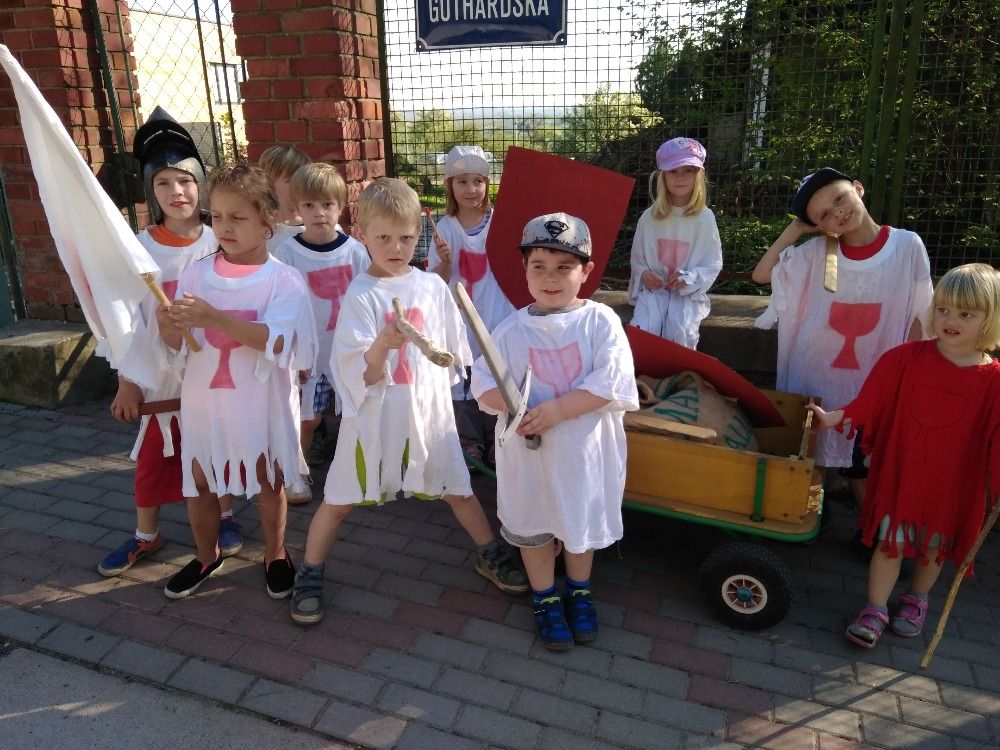 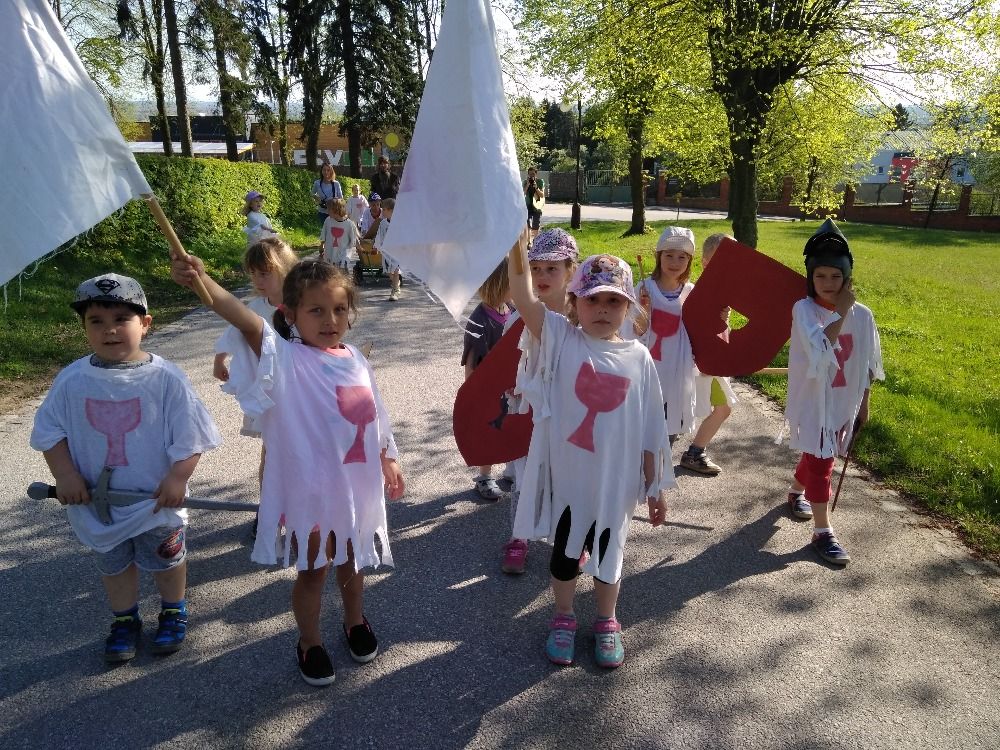 Po stopách svatého Martina
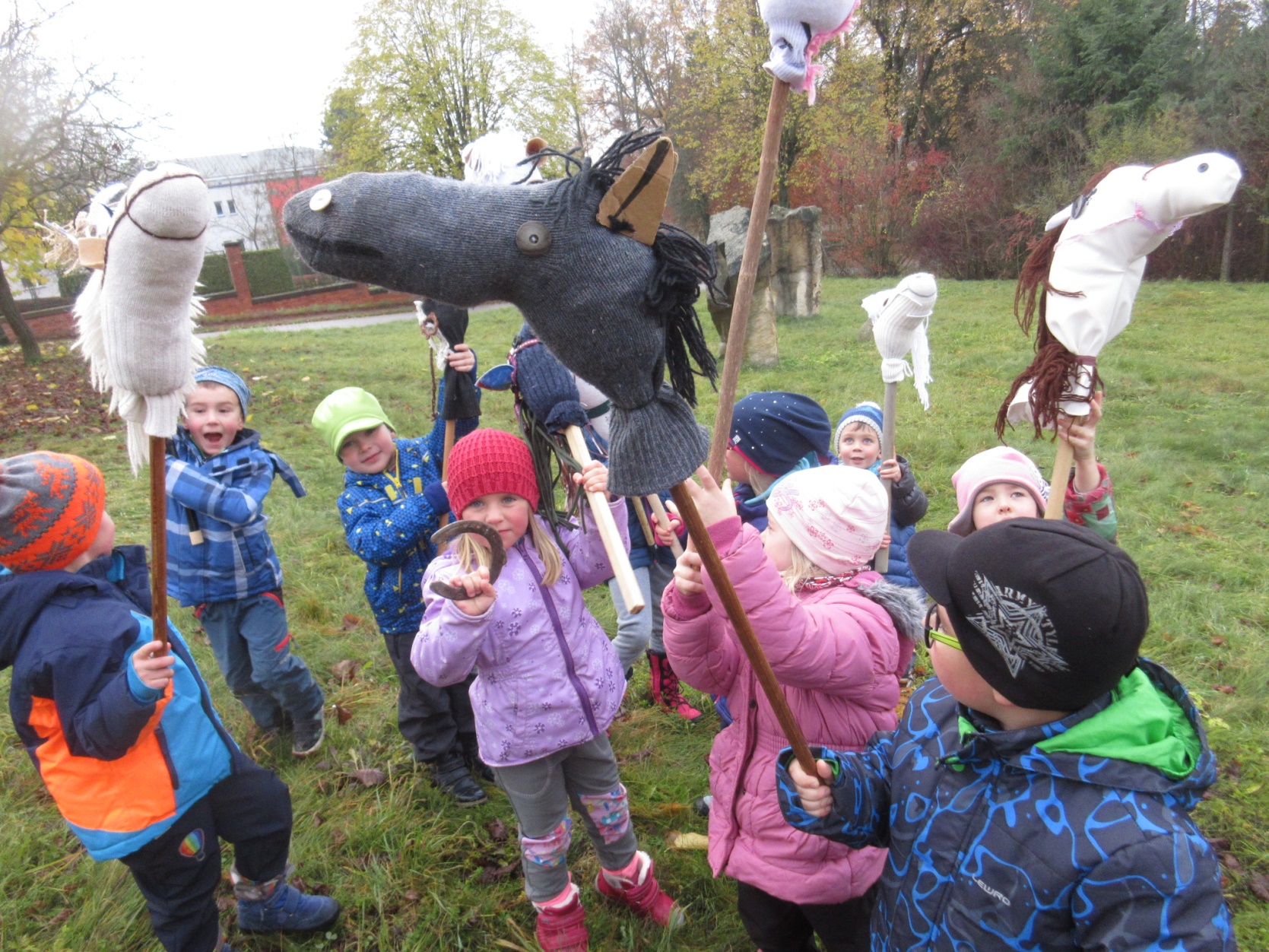 Vánoční zpívání v kostele, betlémy
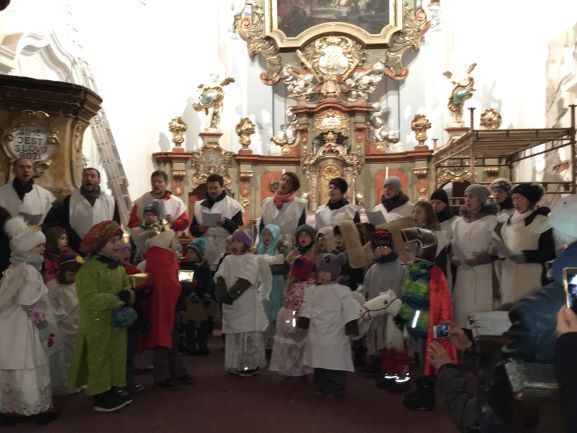 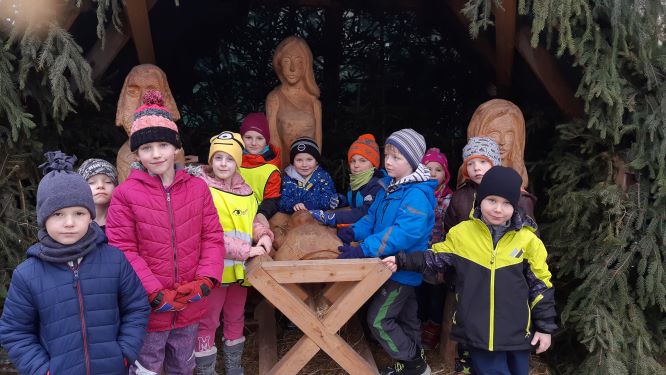 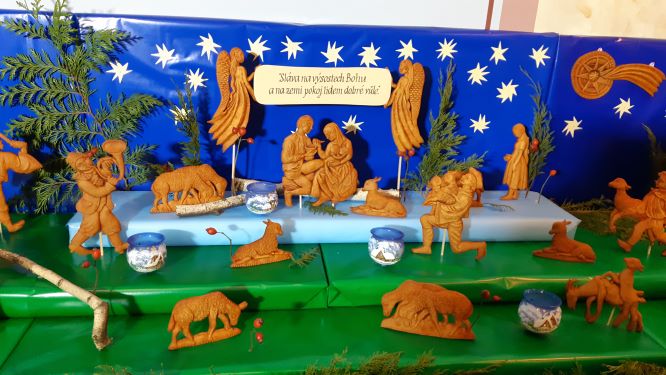 Ve vzdělávání používáme i výchovu ke ctnostem, která pomůže každému dítěti uvědomit si vlastní kvality osobnosti a být samostatnější a zodpovědnější.
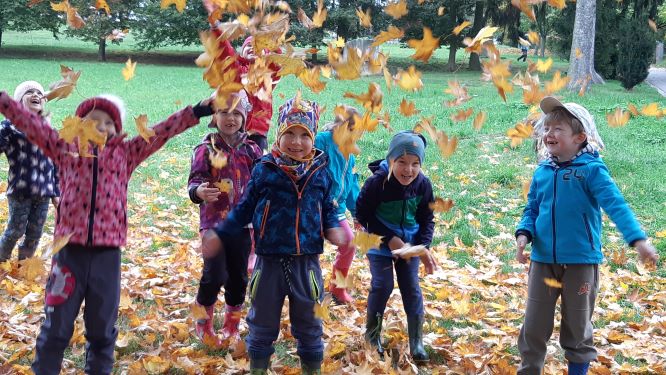 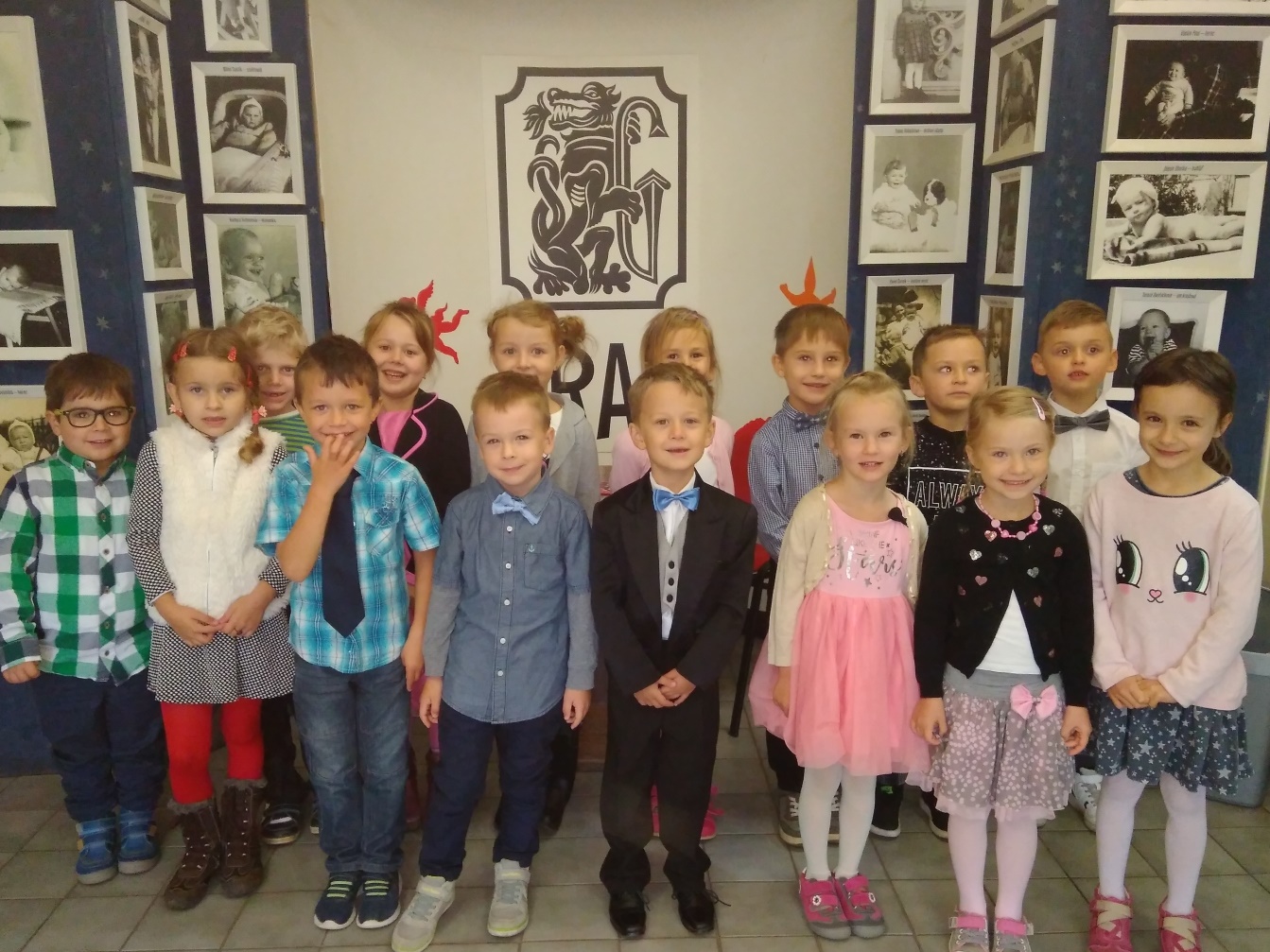 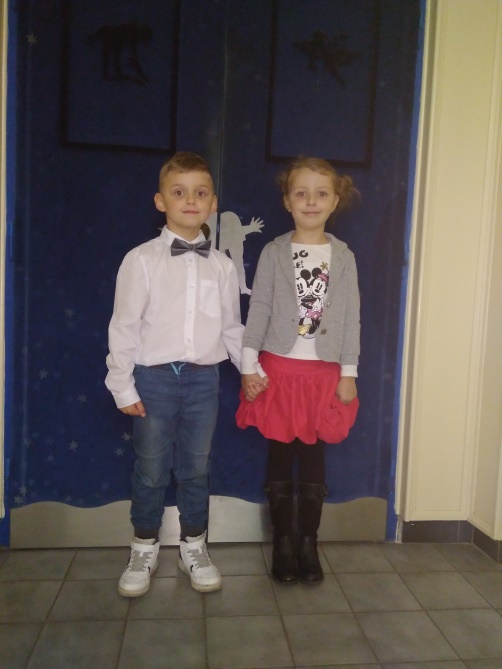 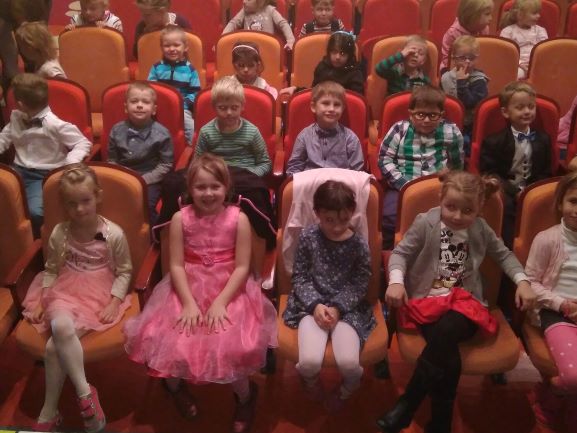 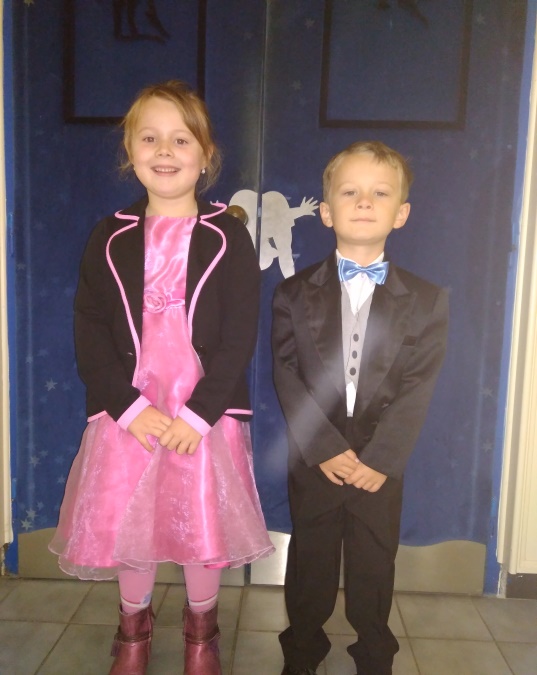 Divadlo

DRAK
V našem vzdělávání používáme prvky z různých alternativních pedagogik
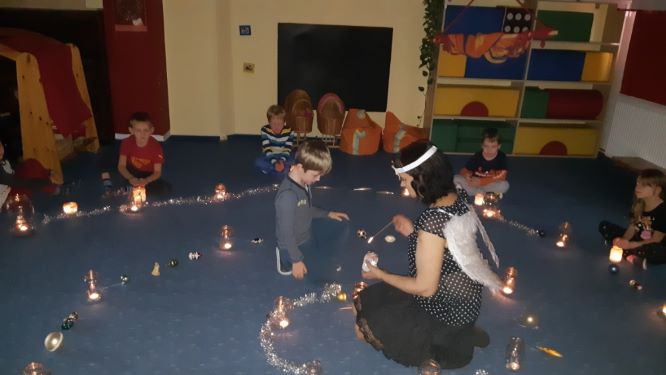 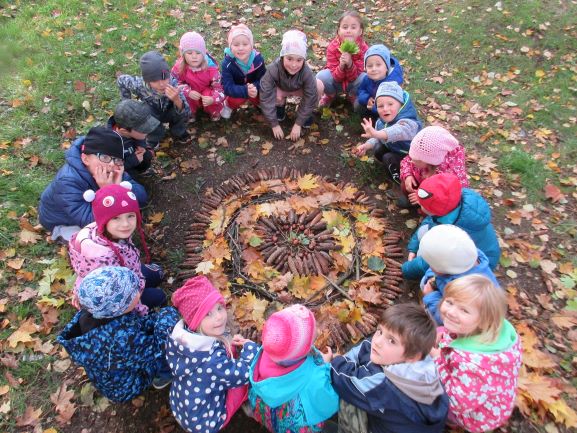 Andělské světlo - spirála
Mandala v přírodě
Naše školka je zapojena do mezinárodního programu „EKOŠKOLA“
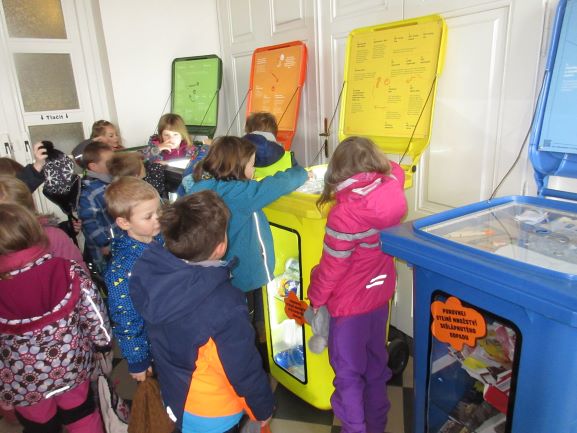 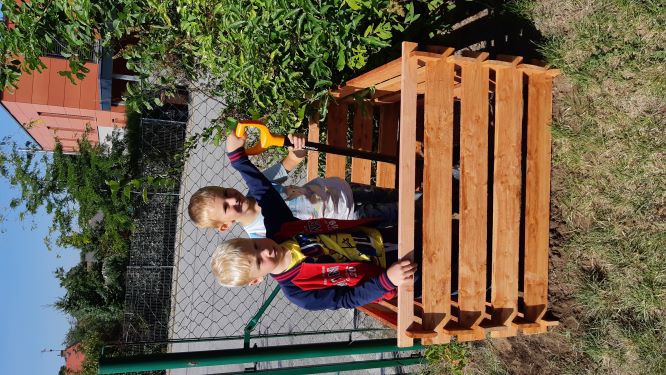 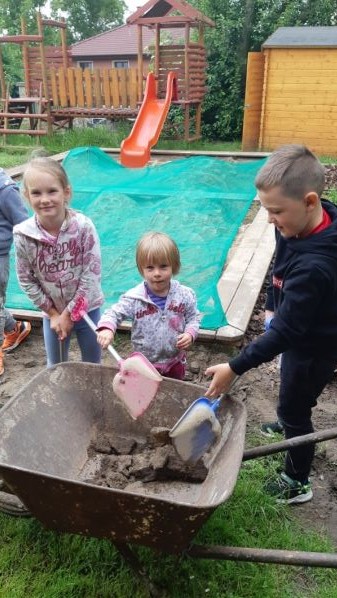 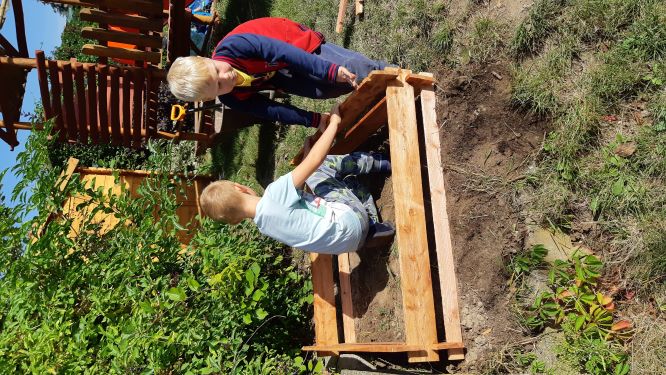 Společná setkávání a akce s rodiči
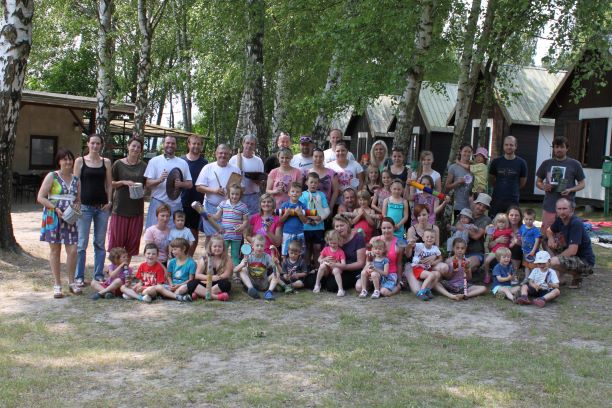 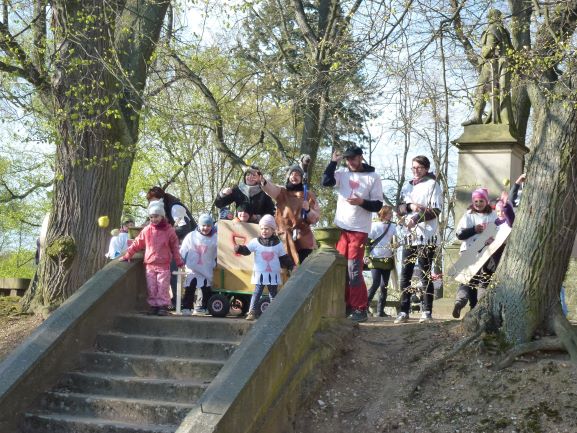 Jan Žižka
Indiánské léto
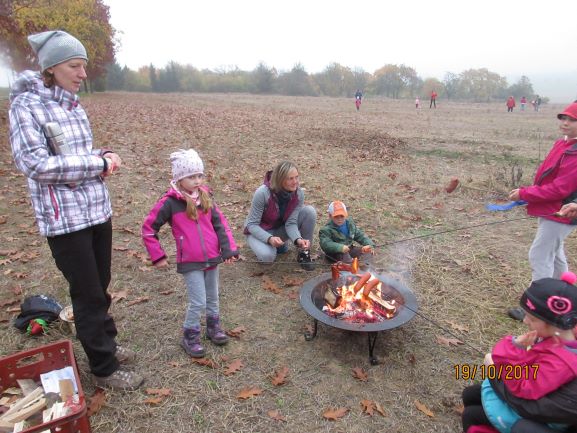 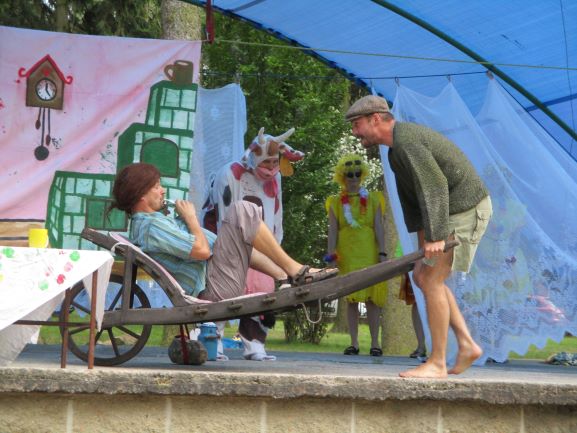 Pouštíme draky
Zahradní slavnost
S kým spolupracujeme……
Základní škola Na Daliborce Hořice
Muzikoterapie – Bc. Ladislava Dlouhá
Centrum přírodních věd a hvězdárna Jičín
Ekocentrum Hradec Králové
Malá technická univerzita Liberec
DDM Hořice
Plavecký bazén Hořice
Škola sportu Pardubice
MAS Podchlumí
Knihovna Hořice
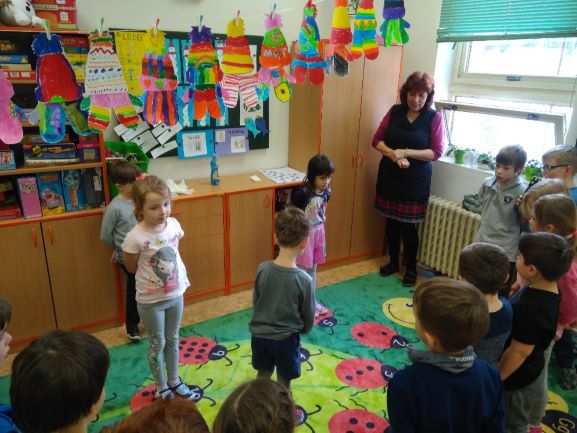 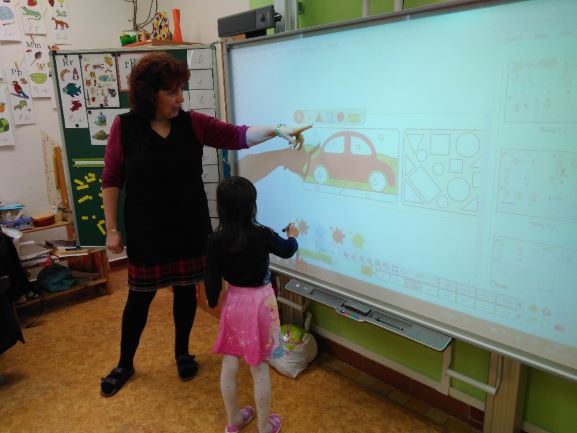 ZŠ Na Daliborce Hořice
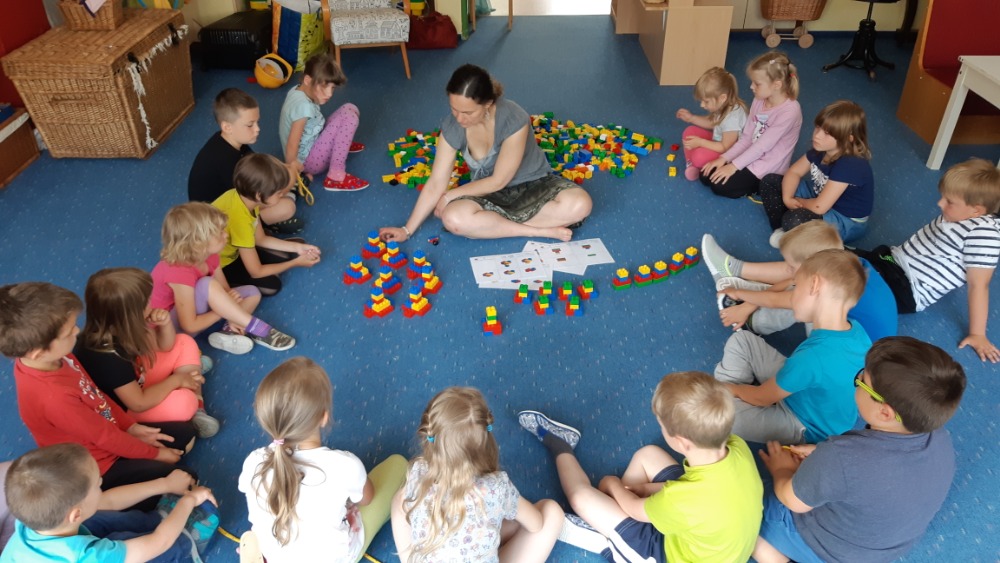 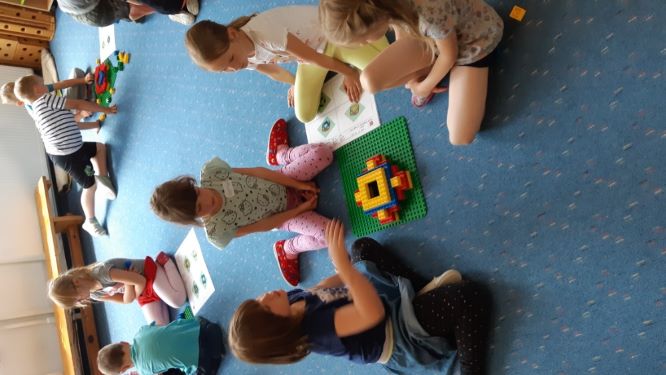 Malá technická univerzita Liberec
Centrum přírodních věd a hvězdárna Jičín
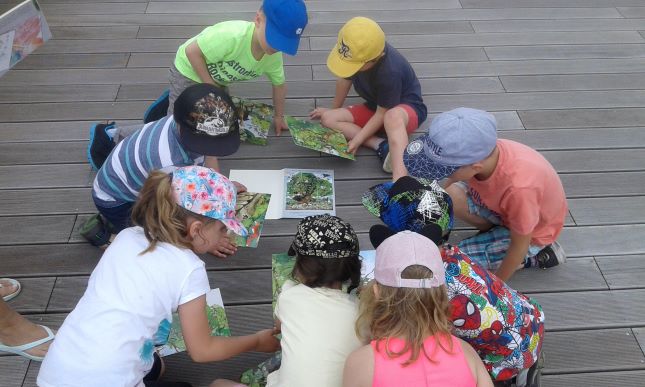 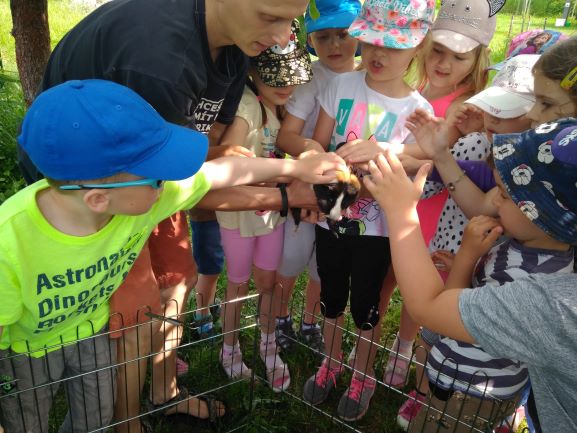 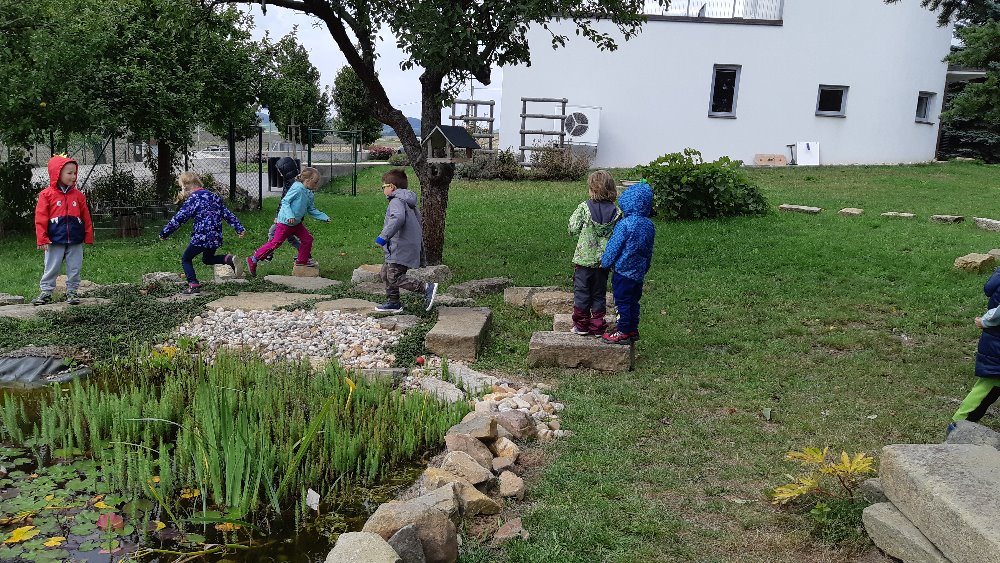 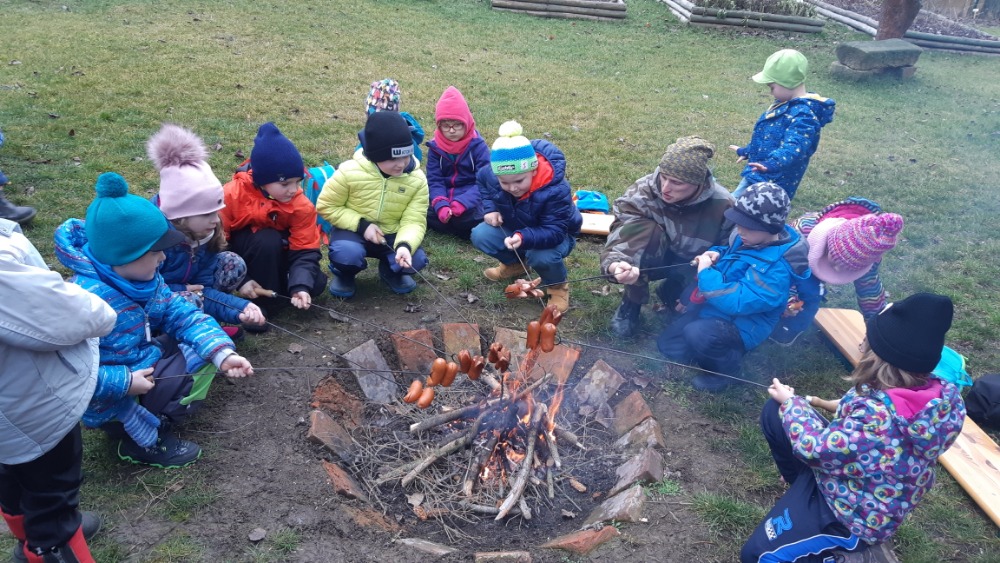 Škola sportu Pardubice
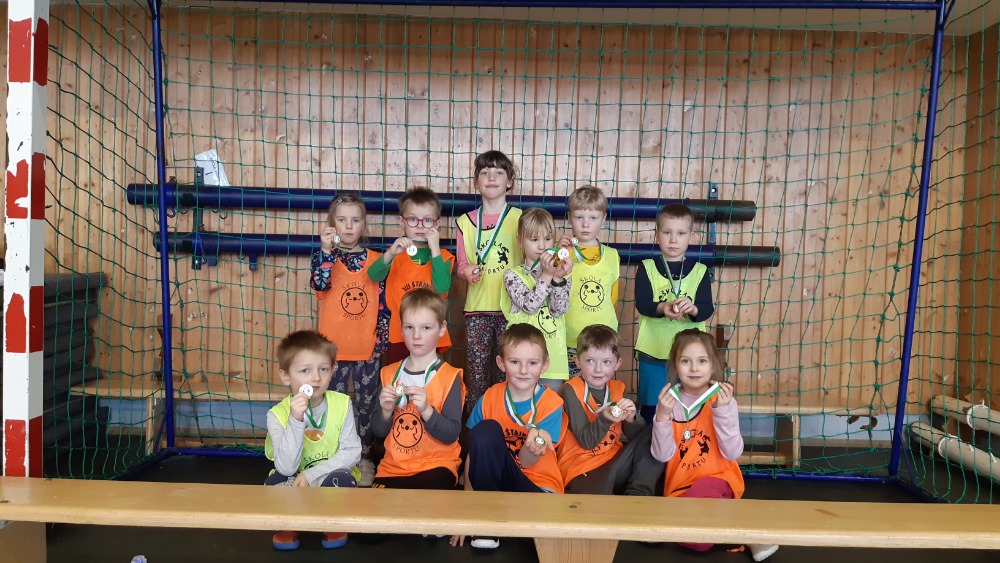 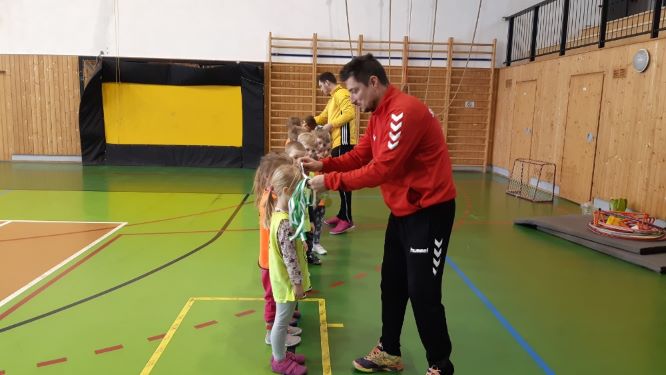 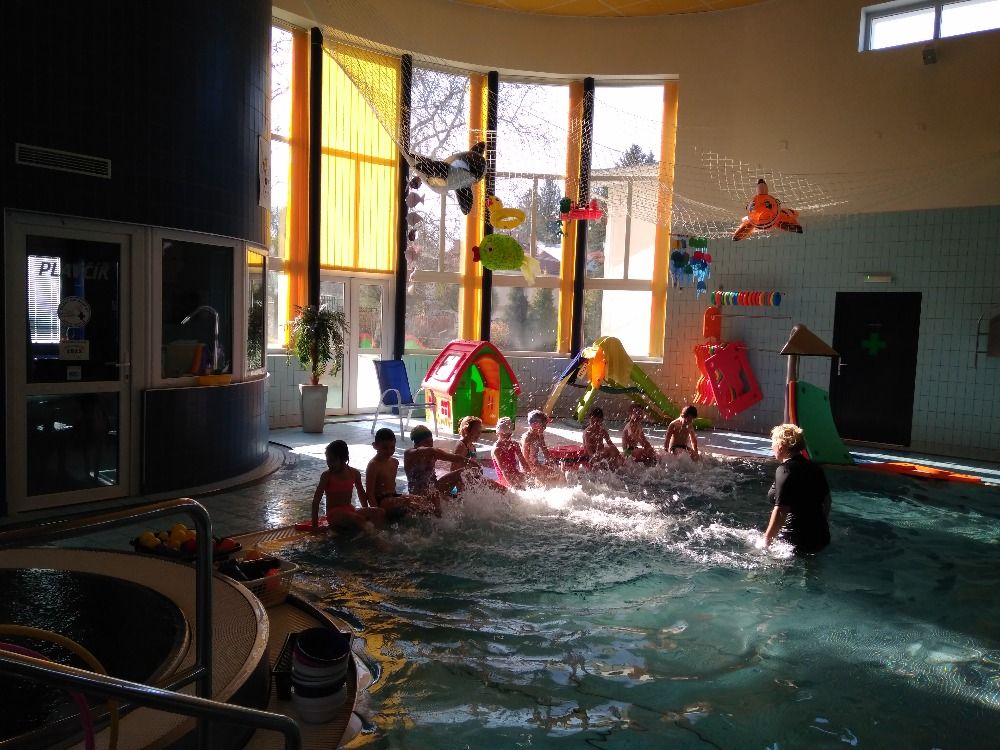 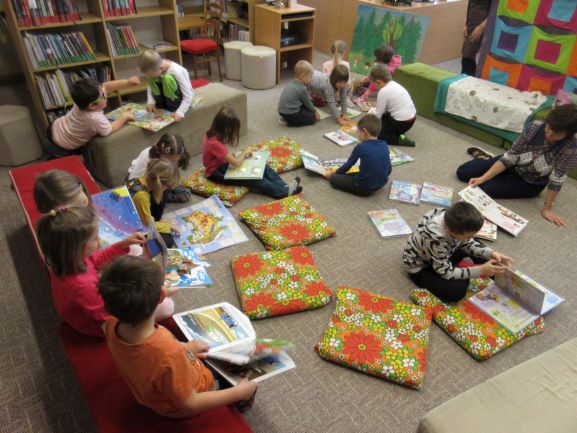 Plavecký bazén Hořice
Knihovna Hořice
Duhová medicína – muzikohraní v Laďkou
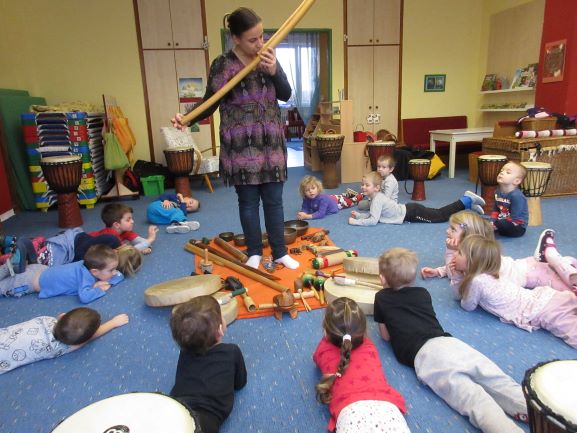 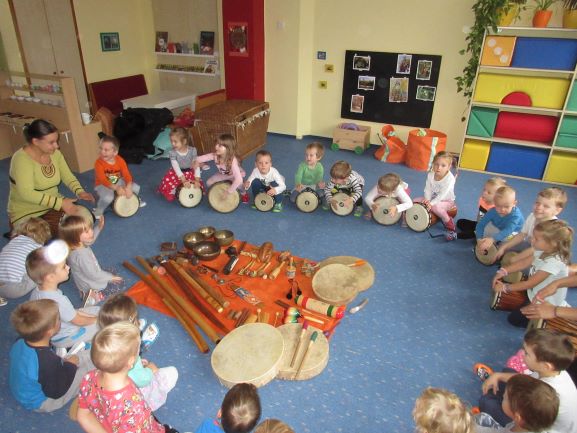 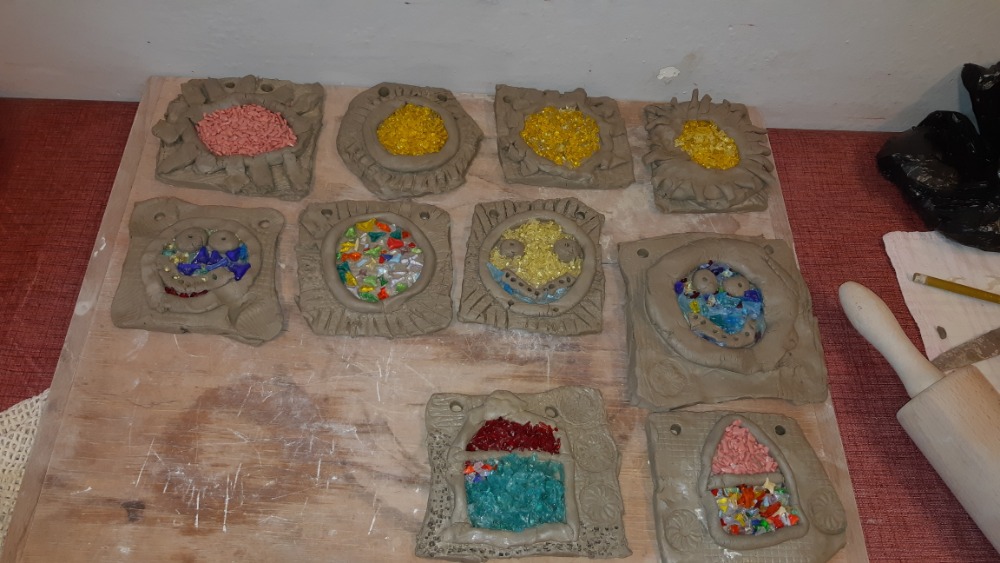 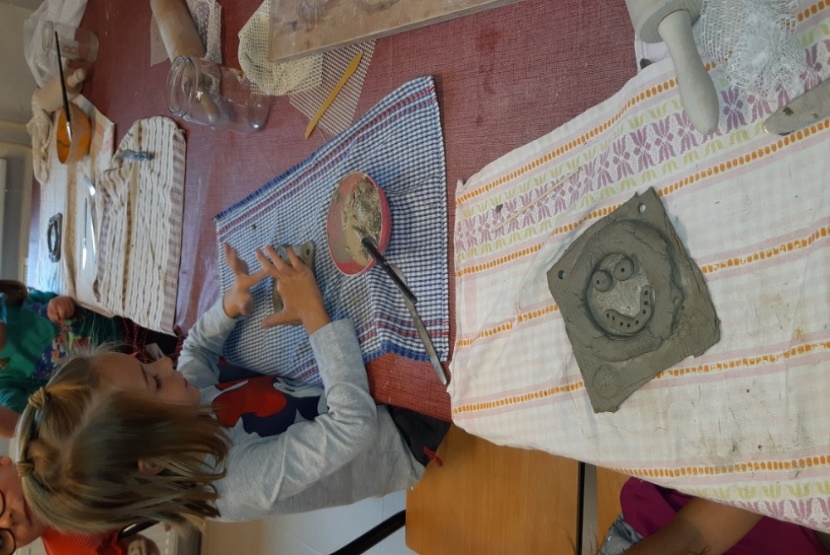 DDM – keramická dílna
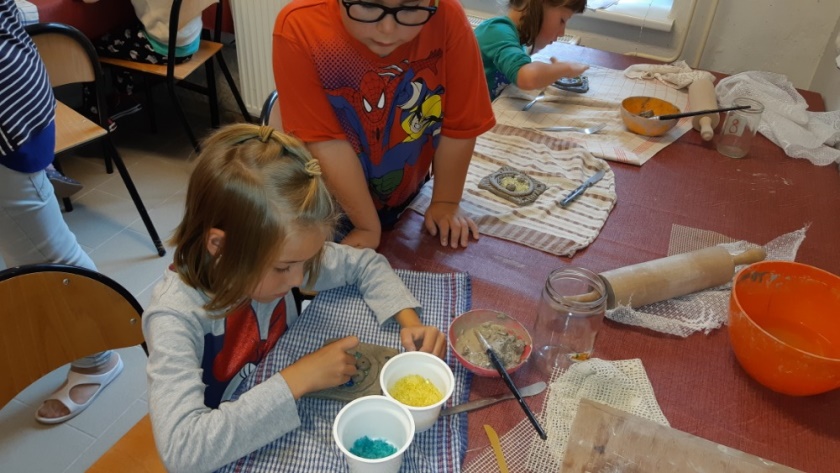